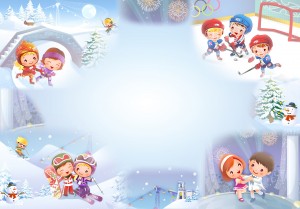 МДОУ «Детский сад № 23»

ПРОЕКТ 
 
 
ТЕМА: «ЗДОРОВЬЕСБЕРЕГАЮЩИЕ ТЕХНОЛОГИИ В ДЕТСКОМ САДУ»



г. Ярославль, 2019г.
Актуальность

В настоящее время особую актуальность имеет проблема состояния здоровья и физического развития детей дошкольного возраста. Сохранение и укрепление здоровья подрастающего поколения превращается сейчас в первоочередную социальную проблему. Проблемы детского здоровья нуждаются в новых подходах, доверительных  отношений сотрудников МДОУ с родителями.
Таким образом, с одной стороны объединить работу педагогов, психологов и родителей, с другой стороны все действия  выполнять системно, что в дальнейшем будет способствовать укреплению и развитию здоровья детей. Отсутствие целенаправленной, системной работы привели  к выбору темы проекта.
Цель проекта: формирование  отношения к своему здоровью, потребности к здоровому образу жизни и обеспечение максимальной активности детей в преобладающем самостоятельном процессе.

Задачи проекта: 
1. Формировать понимание необходимости заботиться о своем здоровье, беречь его, учиться быть здоровыми и вести здоровый образ жизни;
2. Прививать любовь к физическим упражнениям, закаливанию;
3. Повышать грамотность родителей в вопросах воспитания и укрепления здоровья дошкольников;
4. Повысить профессиональное мастерство педагогов по теме: «Здоровый образ жизни.
По продолжительности - годовой (долгосрочный)

По содержанию: социально – педагогический

Участники проекта: дети, педагоги, родители, инструктор по физической культуре, музыкальный руководитель.
Этапы реализации проекта

1 этап: подготовительный. 
1. выявление проблемы;
2. формирование проблемы;
3. определение задач;
4. анкетирование родителей на тему: “Ведете ли вы здоровый образ жизни”;
5. диагностика физической подготовленности детей, их физического развития;
6. изучение методической литературы по данной теме.
2 этап: основной. 
Организация работы над проектом:
1. освоение алгоритма создания проекта;
2. составление плана работы с родителями;
3. консультирование родителей по темам: “Нетрадиционные средства оздоровления детей”, “Как избежать искривления осанки”, “Пальчиковая гимнастика в системе оздоровления детей”;
4. проведение семинара – практикума по теме: «Использование дыхательной гимнастики»;
5. составление плана совместных бесед с родителями;
6. организация спортивного развлечения с активным участием родителей по теме: «Ай, да папы»;
7. повторная диагностика физического состояния детей.
3 этап: заключительный. 
Практическая деятельность по решению проблемы:
1. выступление с анализом проделанной работы на педагогическом совете;
2. презентация деятельности на общем родительском собрании по теме: “Здоровье – главная ценность в жизни”;
3. обмен опытом семейного воспитания по внедрению здоровьесберегающих технологий в средствах массовой информации.
Виды здоровьесберегающих технологий

            *Медико-профилактические
 * Физкультурно-оздоровительные
  *Технологии обеспечения социально- психологического благополучия ребёнка
  *Технология здоровьесбережения и здоровьеобогащение педагогов
   *Валеологического просвещения родителей
Формирование представлений о здоровом образе жизни включает следующие разделы
Режим дня
Воспитание культурно-гигиенических навыков
Питание
Закаливание
Организация двигательного режима
Воспитание положительных эмоций
Работа с родителями
Традиционные методы закаливания

* Утренняя гимнастика
 * Одежда в группе, на улице по погоде
 * Прогулки каждый день с подвижными играми
 * Сон без маек (с учётом температуры воздуха в  группе и пожеланиями родителей)
 * Хождение босиком  до и после сна
*  Гимнастика пробуждения и прохождение дорожки здоровья
 * Умывание холодной водой
Структура физкультурно – оздоровительной работы
Занятия по физической культуре
Работа с родителями: сообщения, всеобучи, консультации, совместные Дни здоровья, спортивные праздники
Работа с воспитателями:
семинары, консультации, открытые просмотры, педсоветы, индивидуальные беседы
Спортивные досуги, праздники, разнообразные формы проведения занятий
Коррекционная и индивидуальная работа с детьми на основе диагностики.
Занятие физической культурой на воздухе
Соблюдения режима дня, работа по воспитательному плану.
Физкультурно – оздоровительная работа с детьми
Подв. игры, игровые упражнения, забавы на прогулке
Профилактическая работа с детьми по здоровьесберегающим технологиям 
/ОБЖ, ПДД/
Профилактическая работа с детьми: мед. осмотры, прививки витаминизация
Утренняя гимнастика, гимнастика пробуждения
Физ. минутки в процессе учебн. деятельности, пальчиковая гимнастика
Закаливающие процедуры в группе и на прогулке
Работа с ослабленными детьми в щадящем режиме
Физкультурные уголки в группах
Развивающая среда
Полифункциональна, трансформируема, вариативна, насыщена, доступна и безопасна.
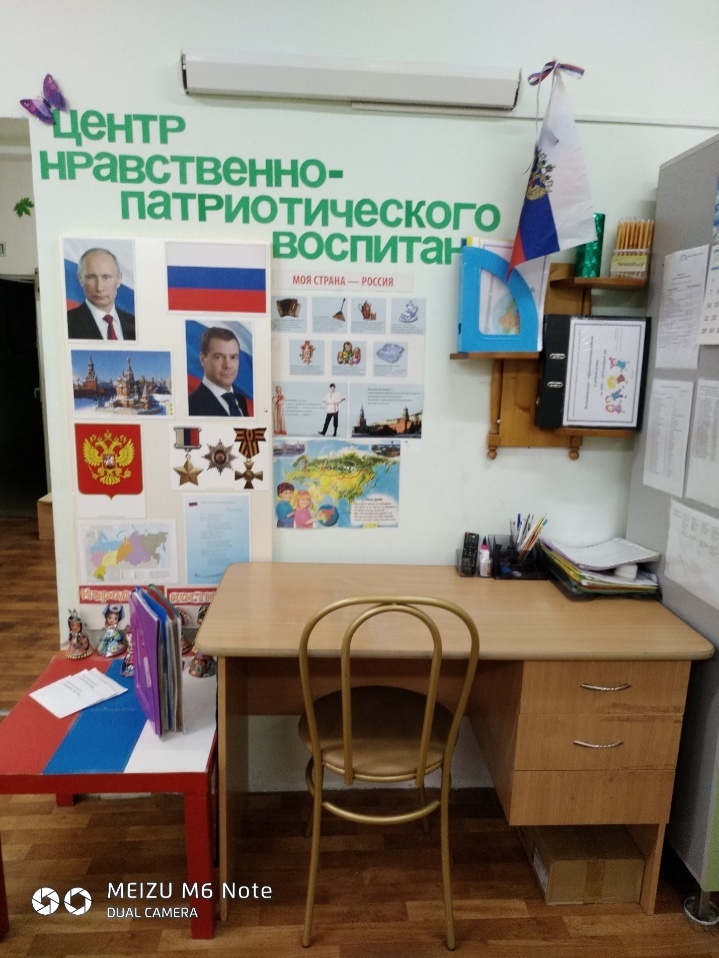 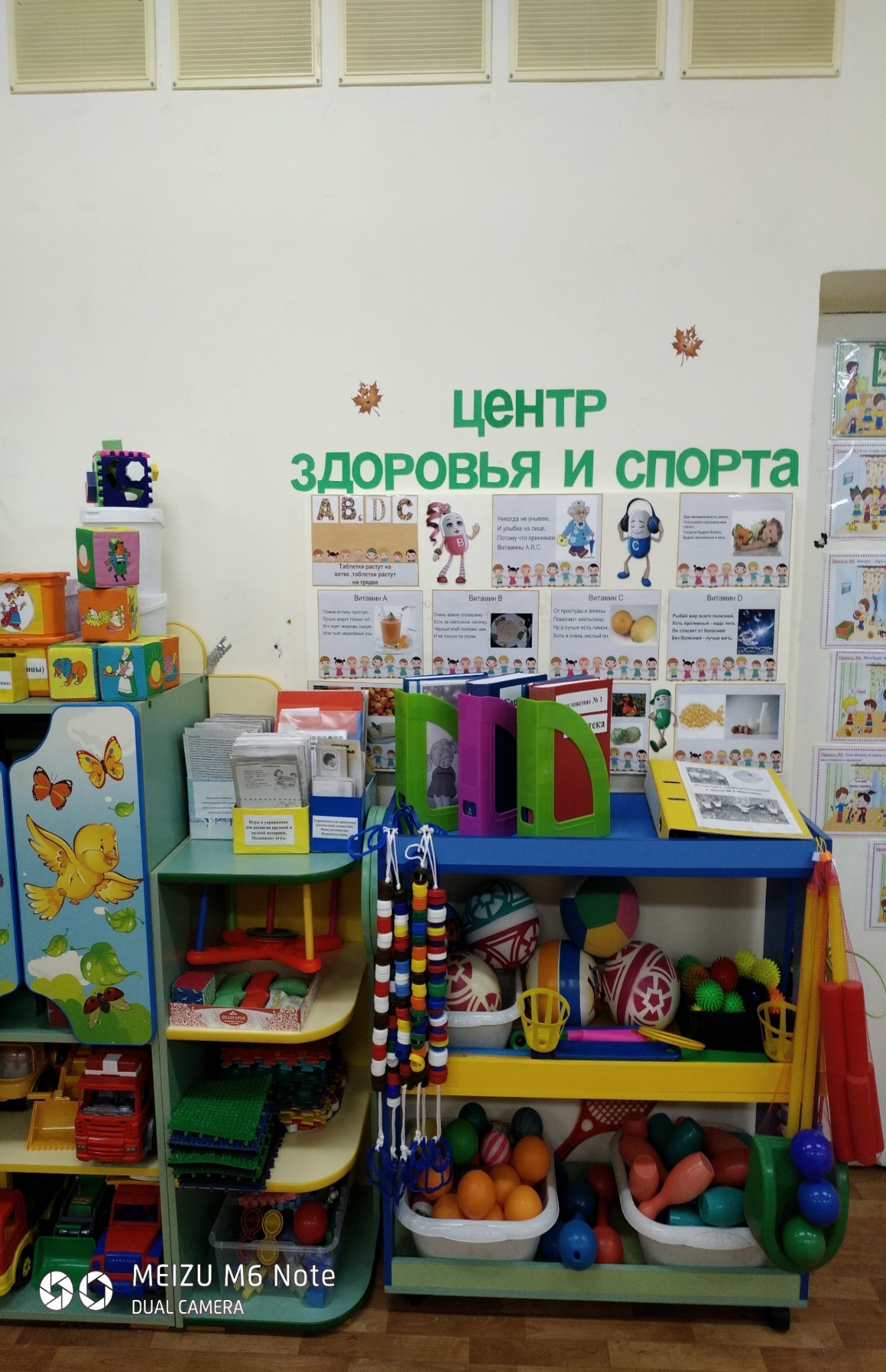 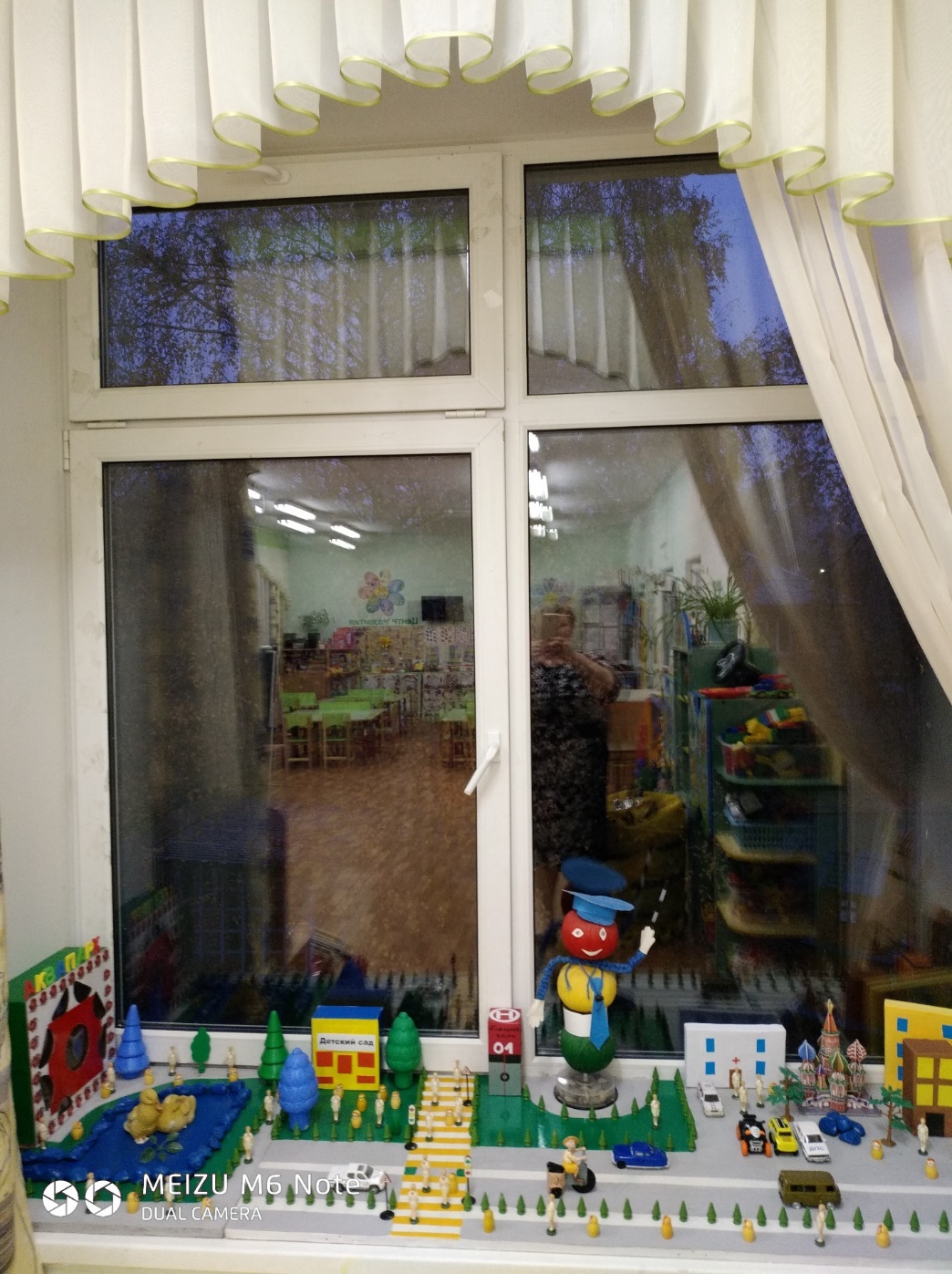 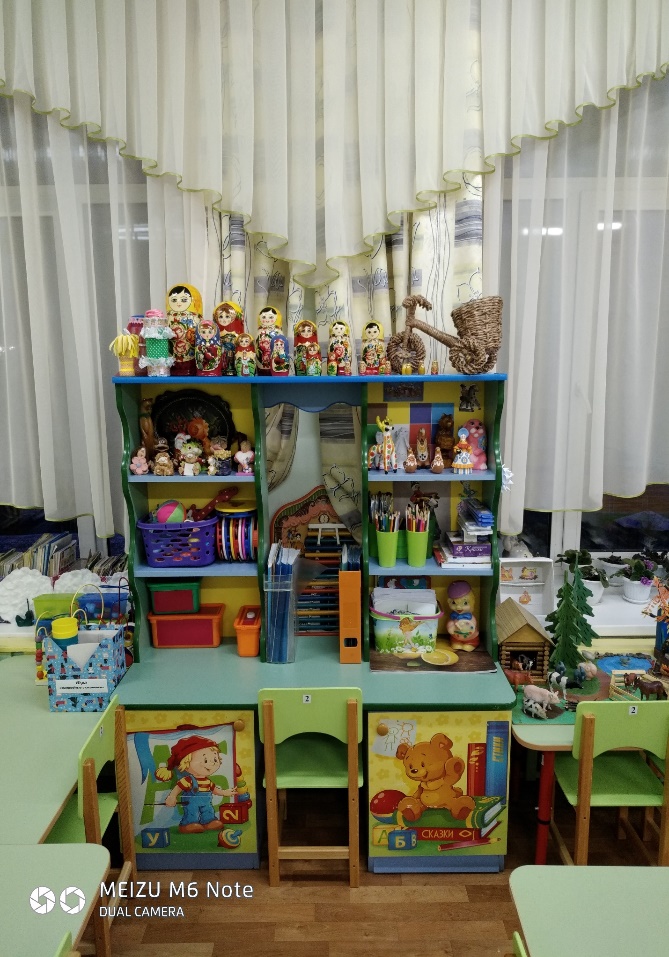 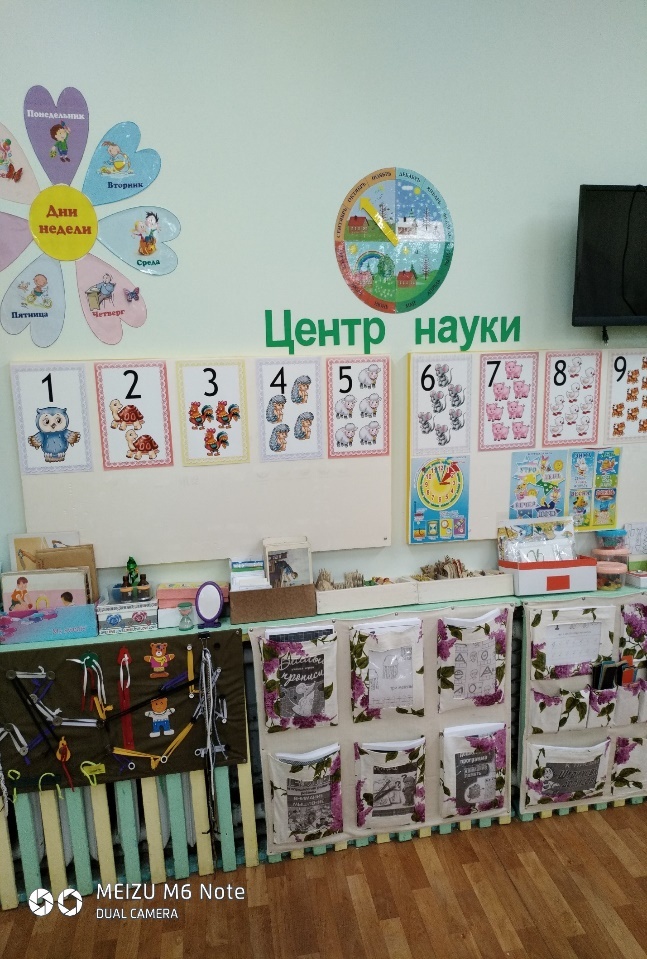 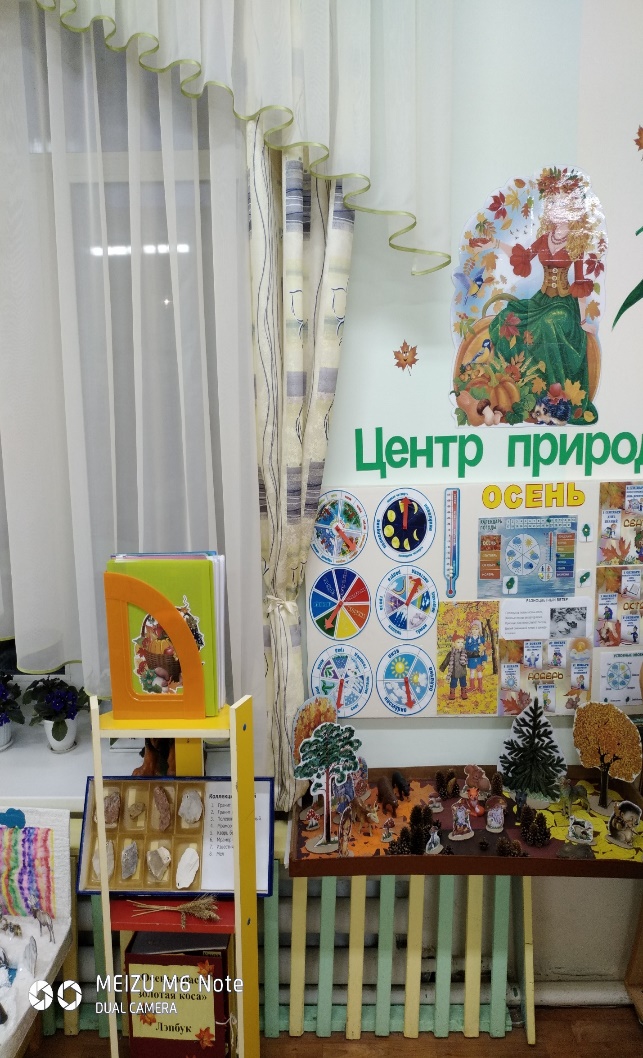 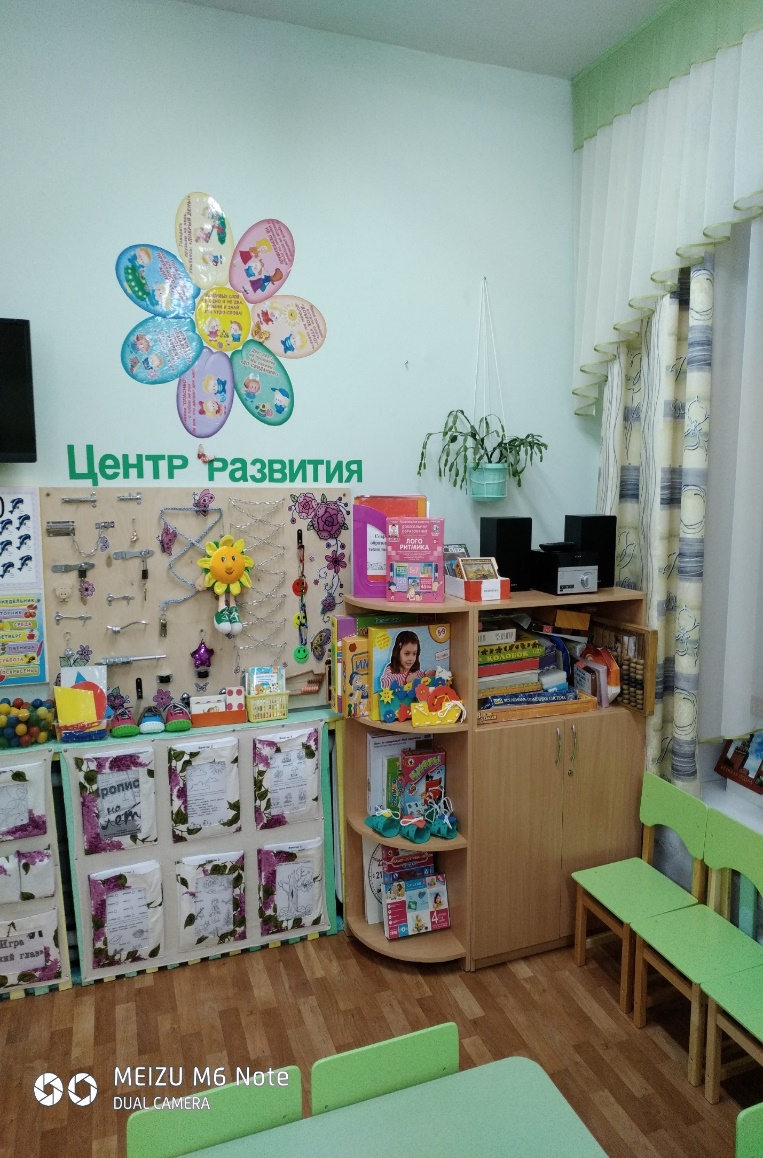 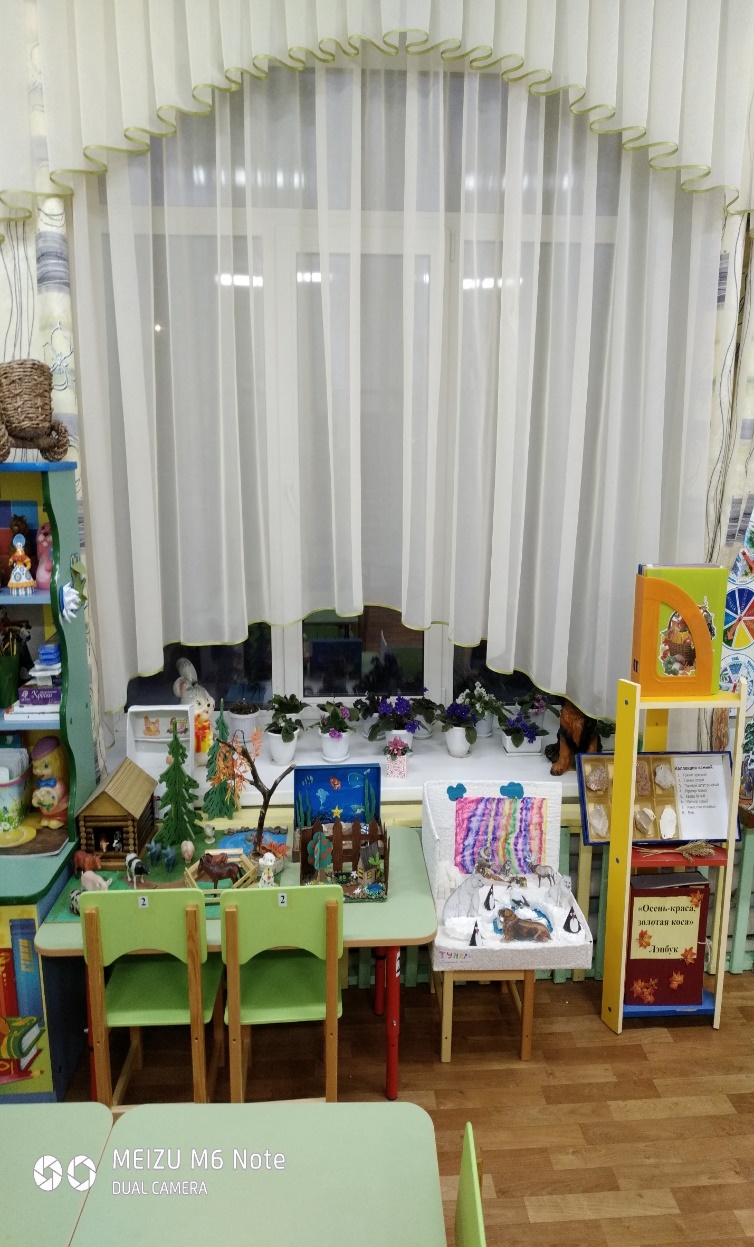 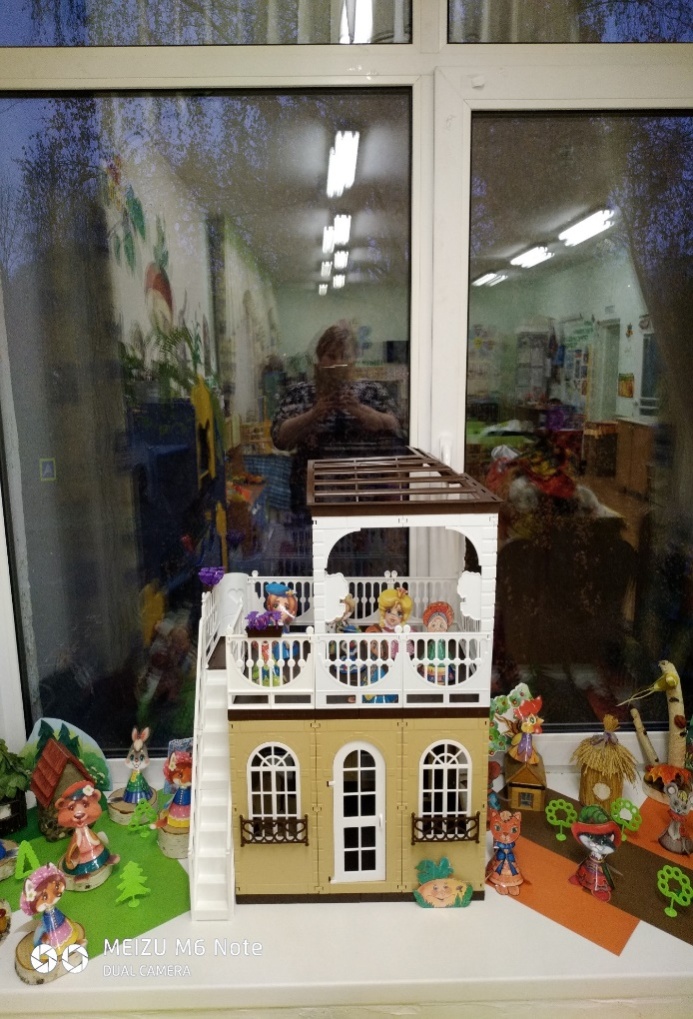 Чтобы здоровым быть сполна
Физкультура всем нужна. Для начала по порядку - утром делаем зарядку
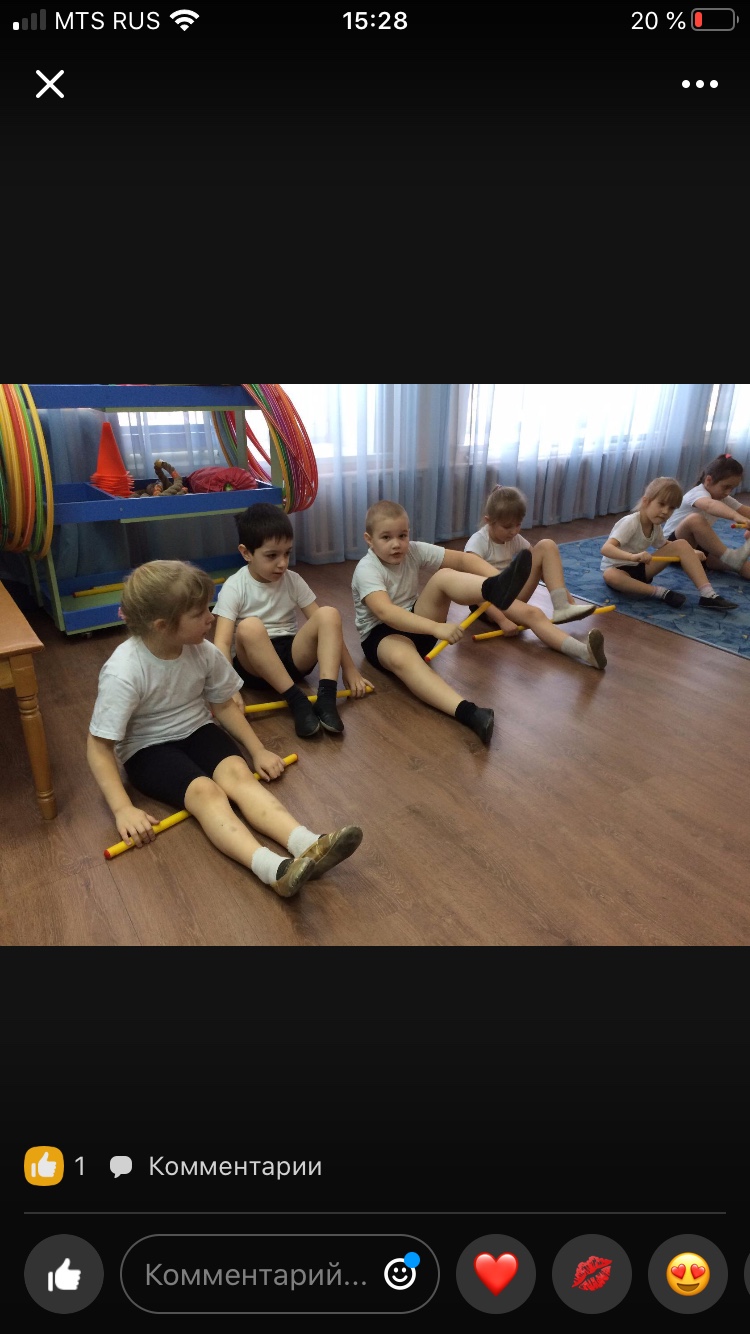 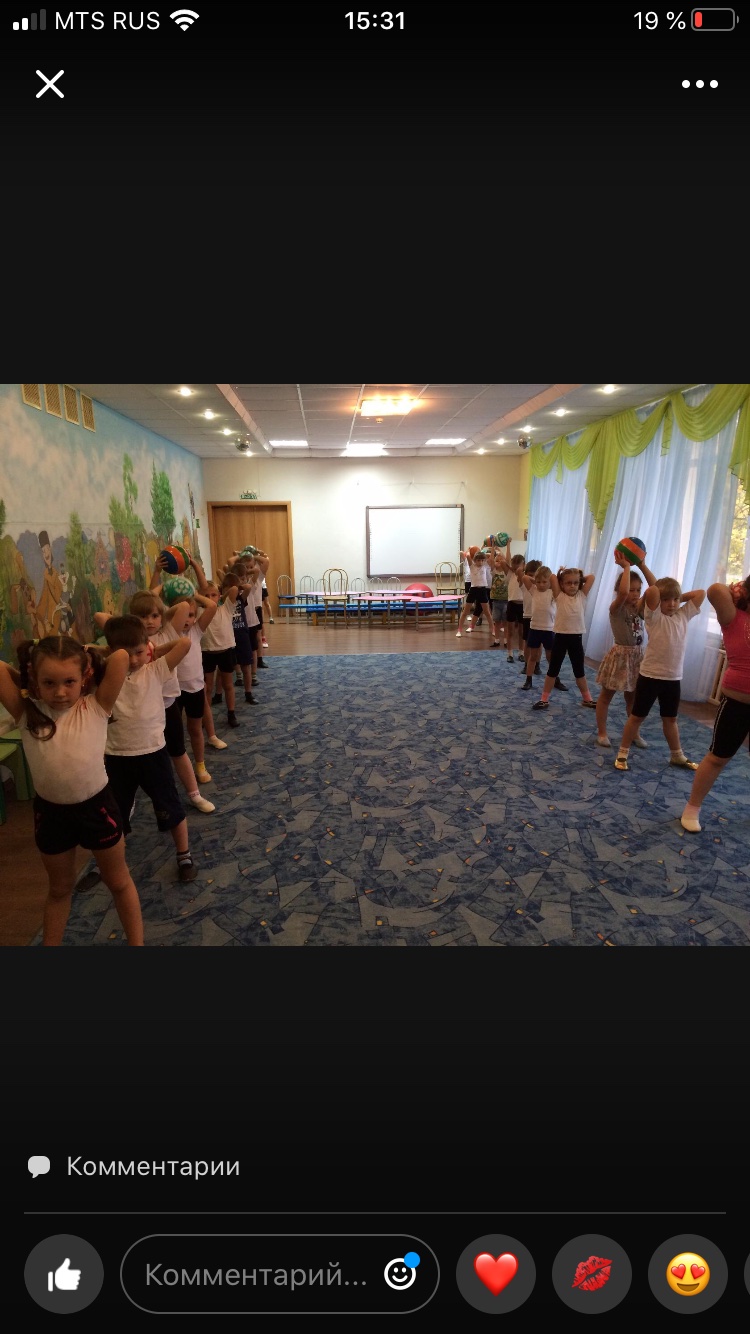 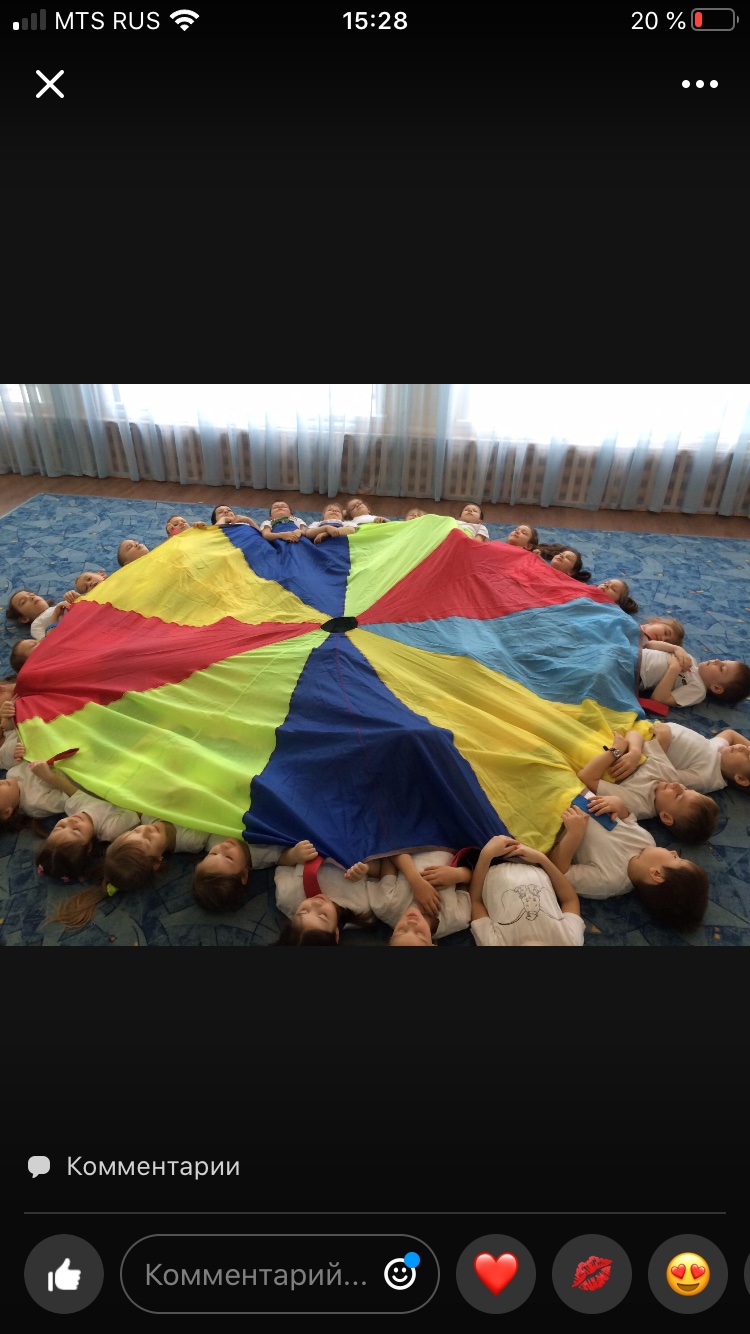 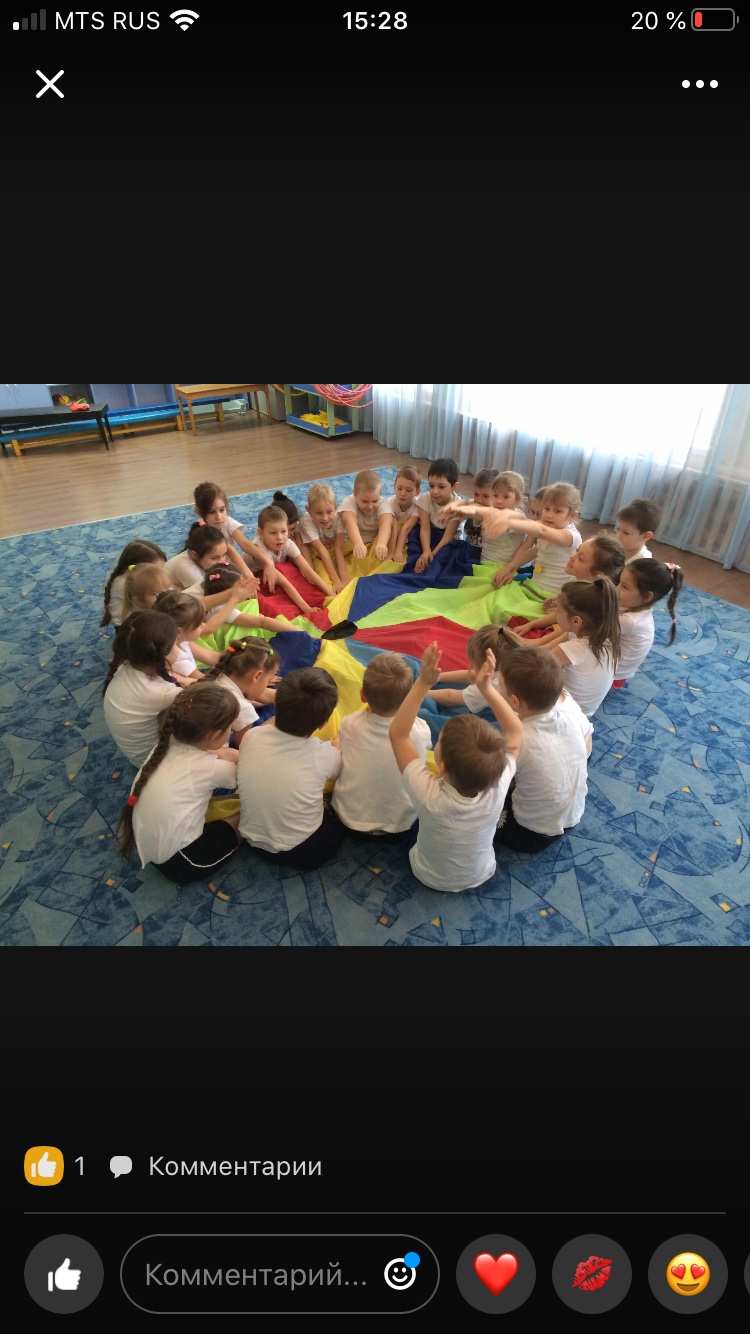 Культурно гигиенические навыки
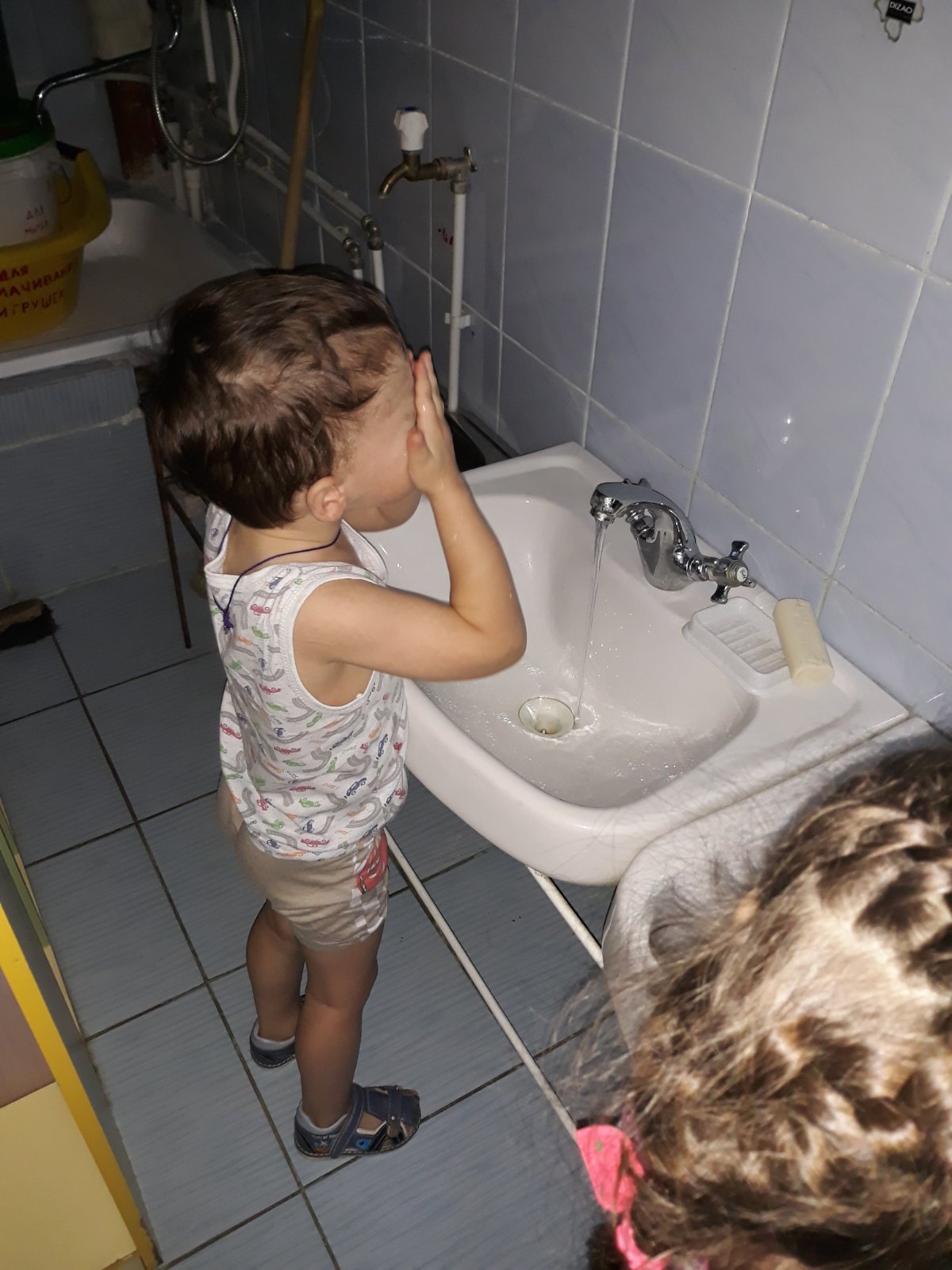 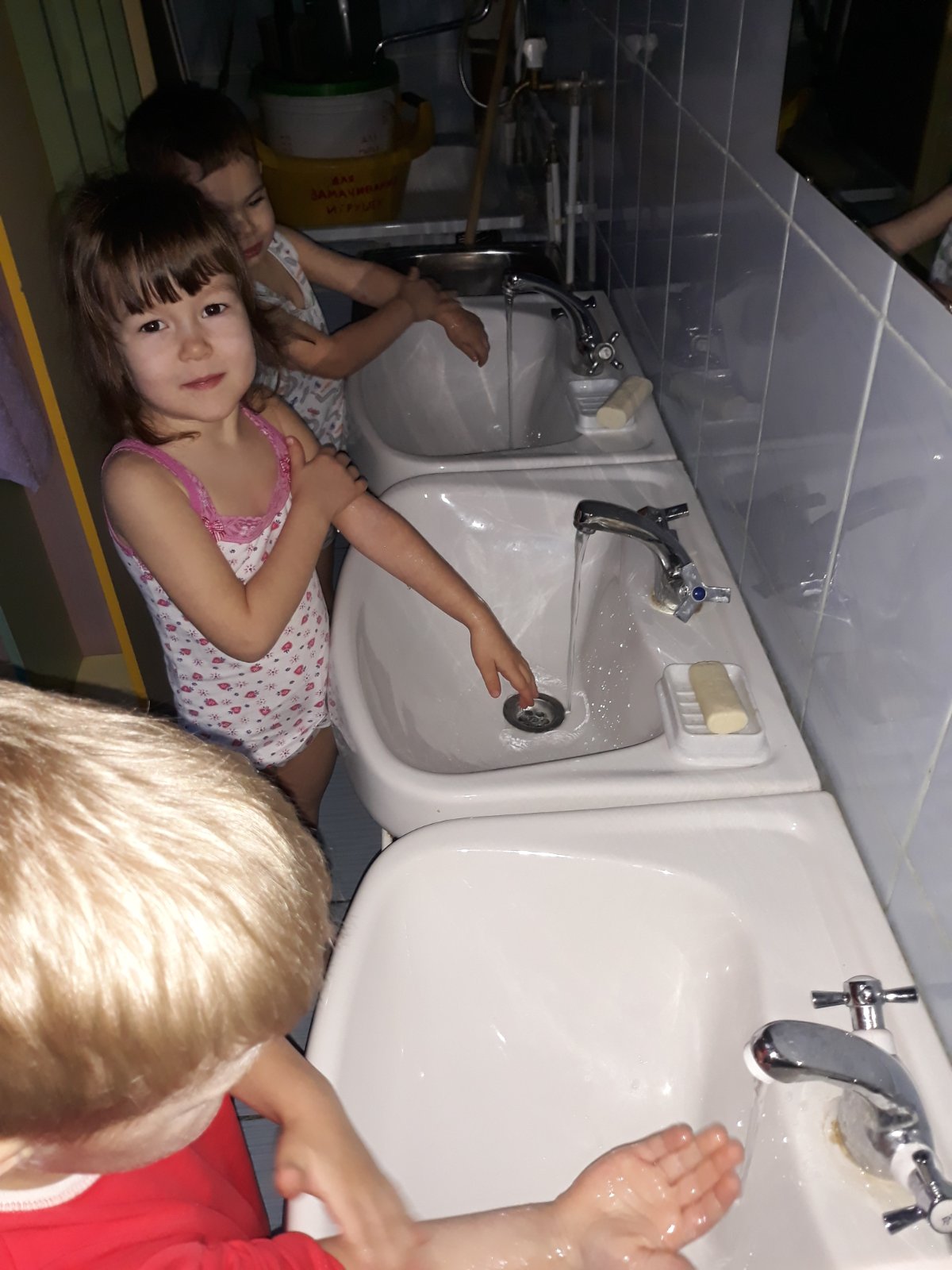 Теплою водою 
Ручки чисто мою
В руки мыло я возьму 
И ладошки им потру.
Полотенце Дашино,
Тема не возьмет:
С птичкой он не спутает
Синий самолет.
Дыхательная гимнастика
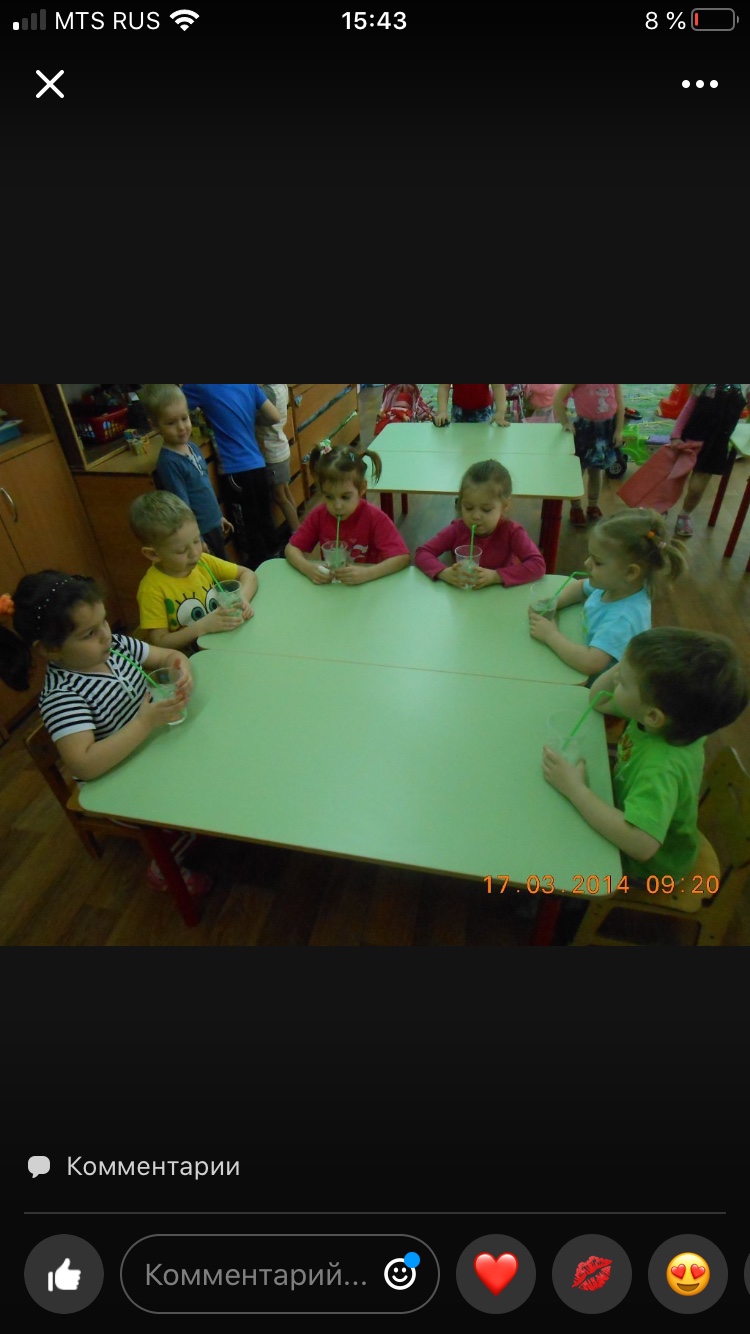 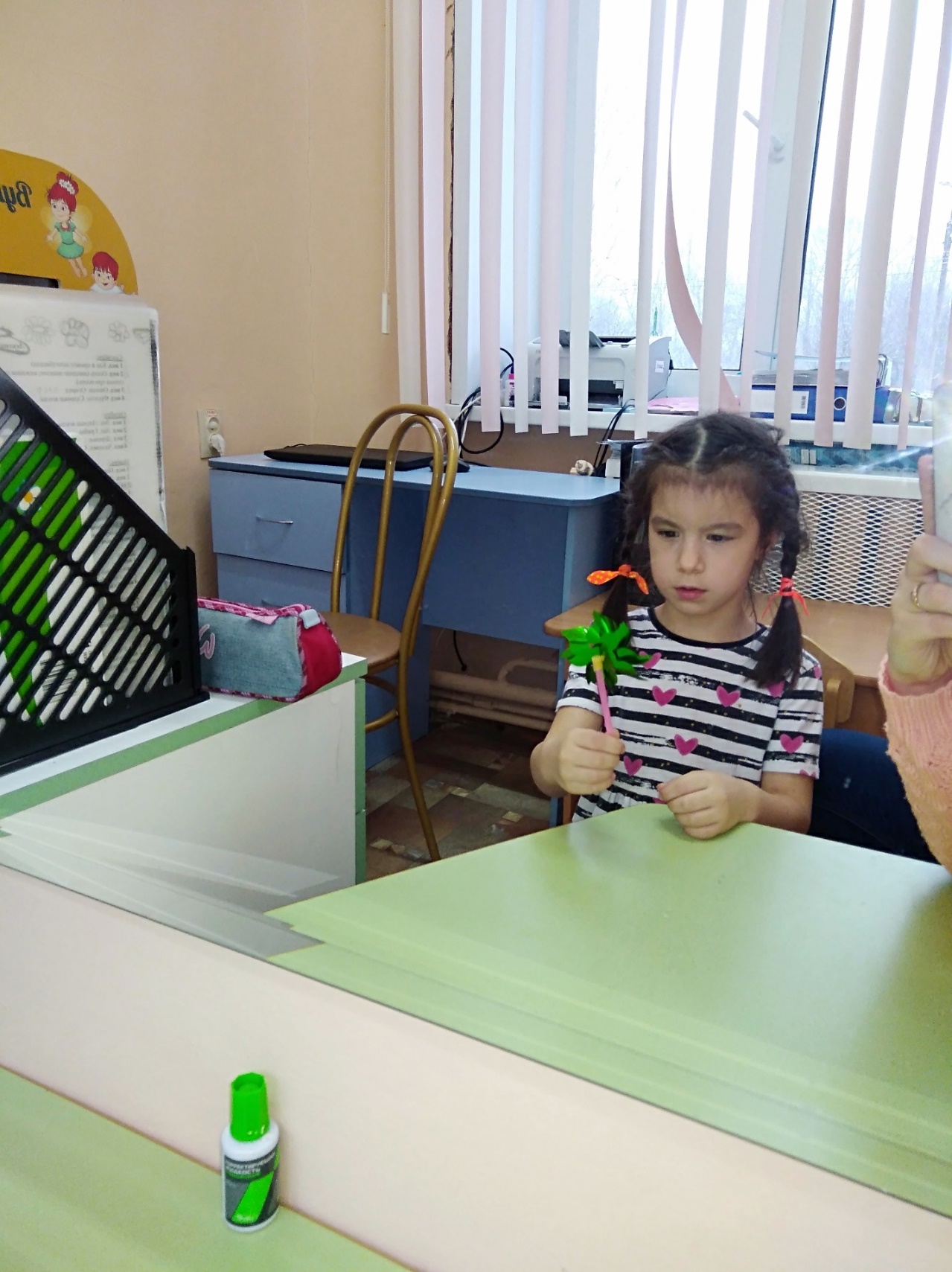 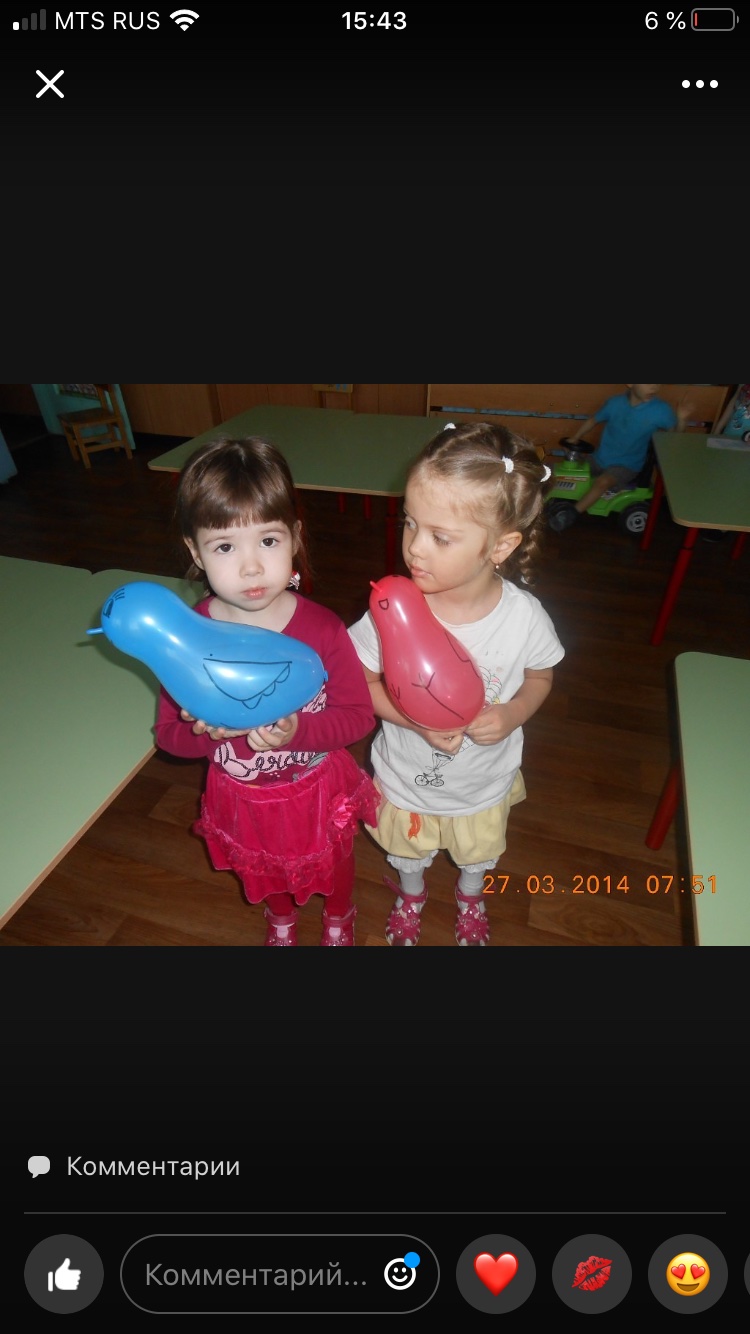 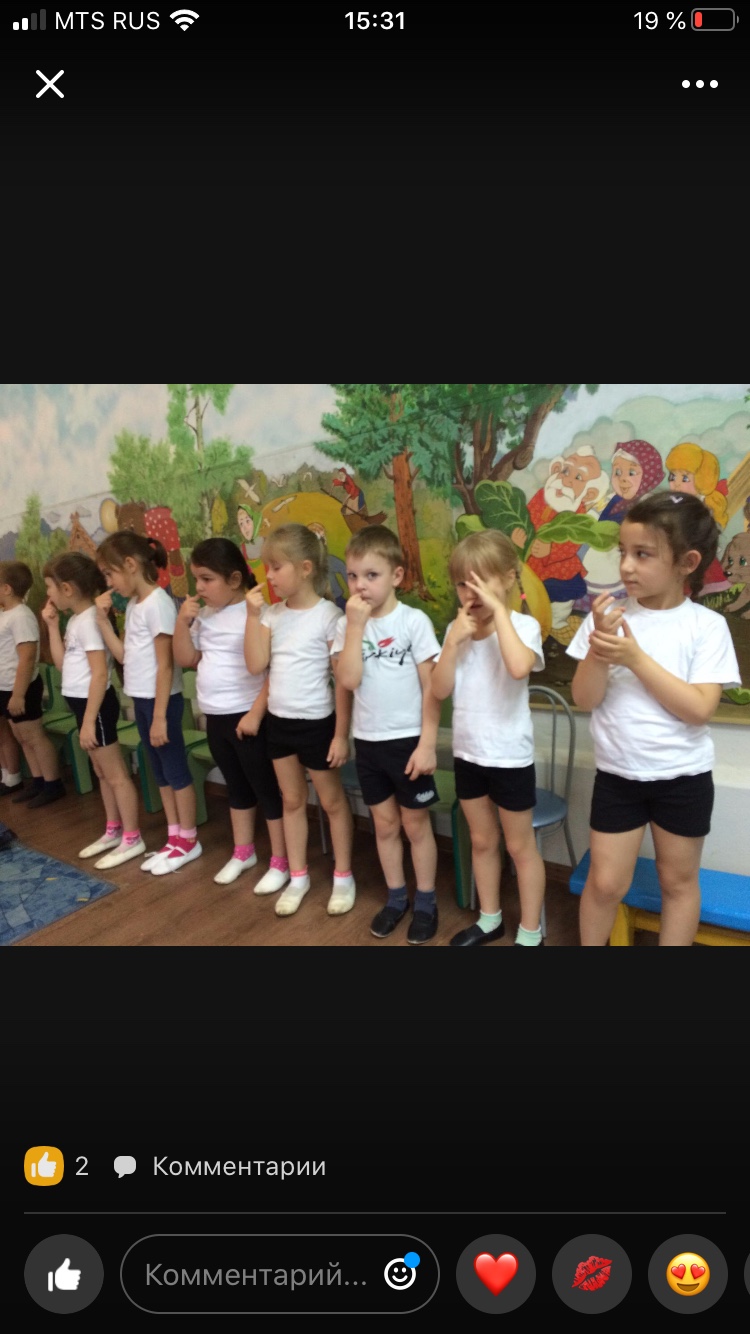 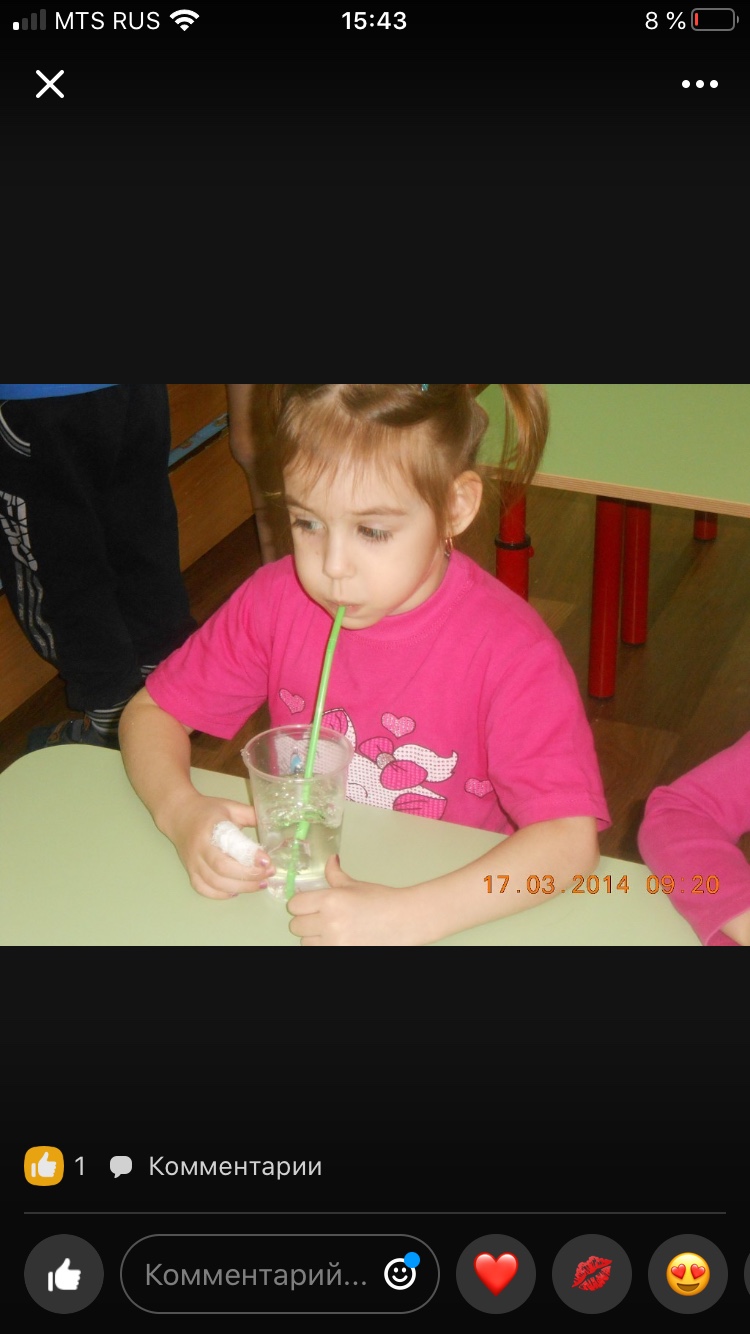 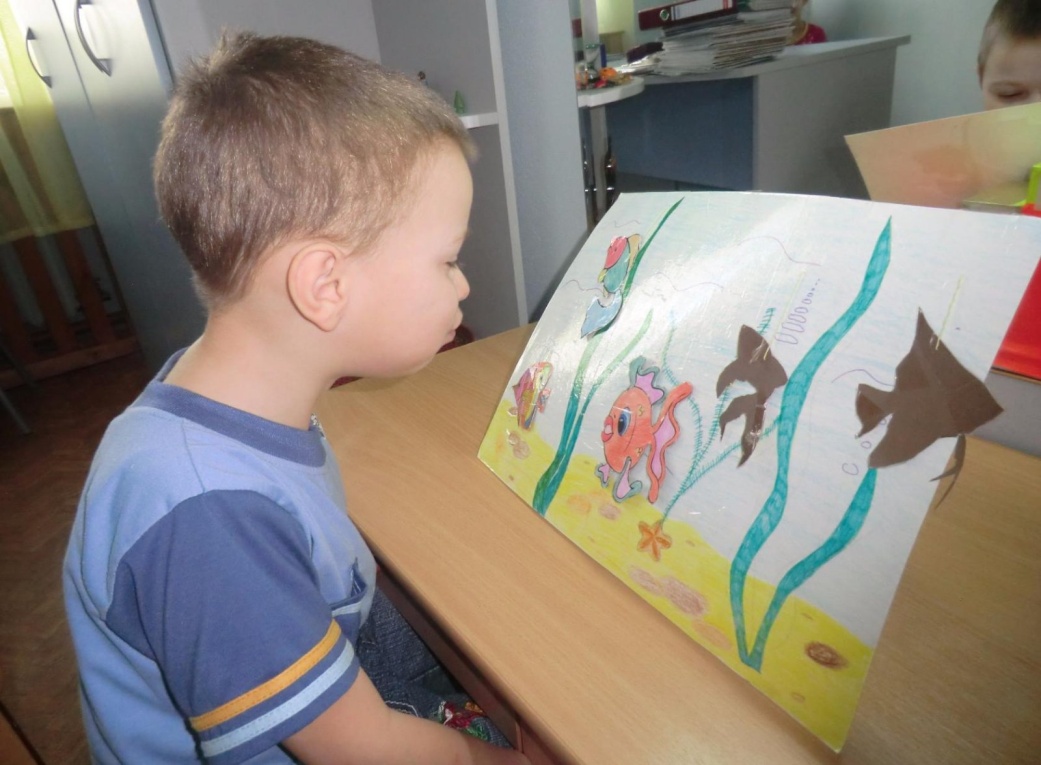 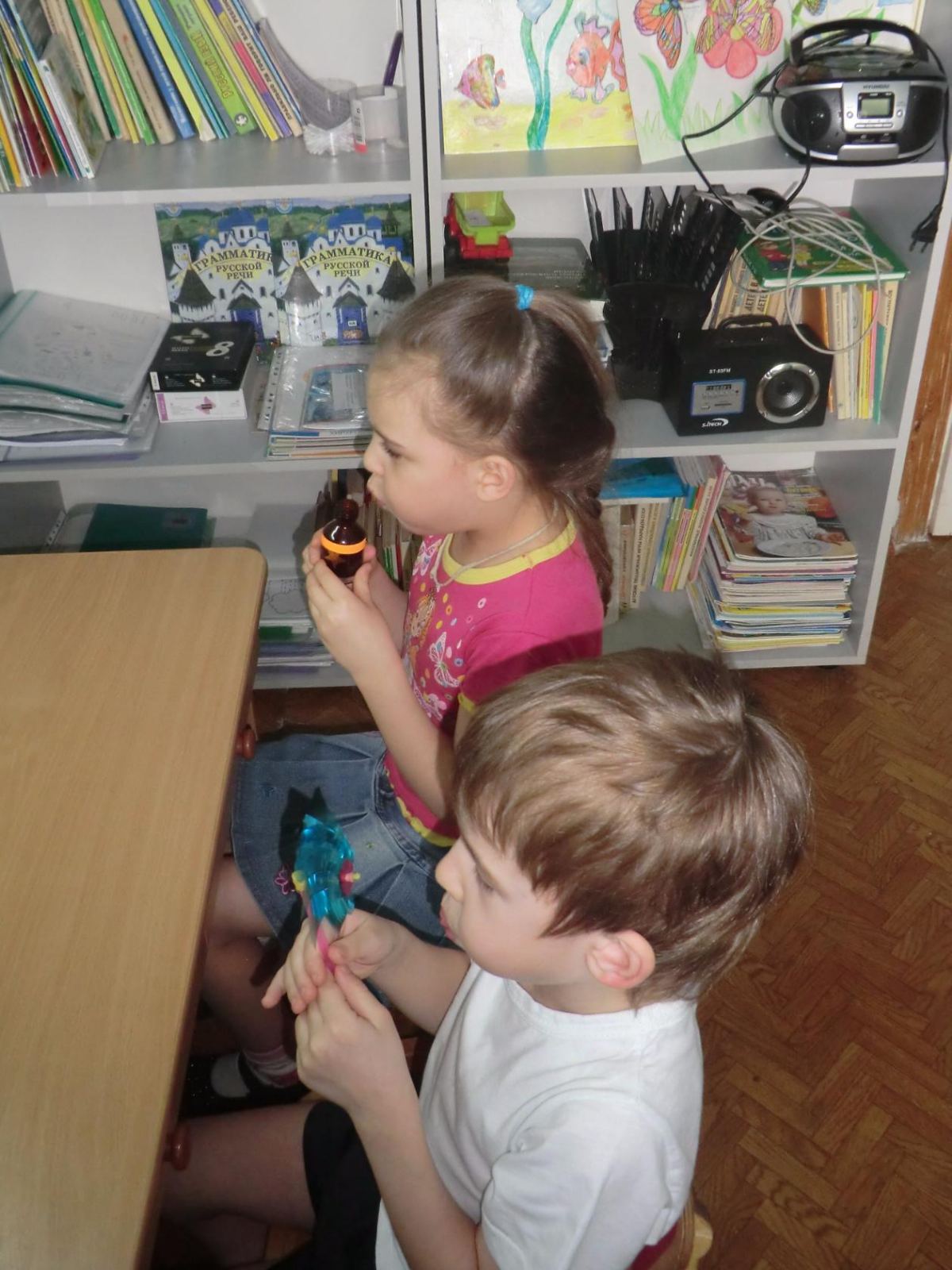 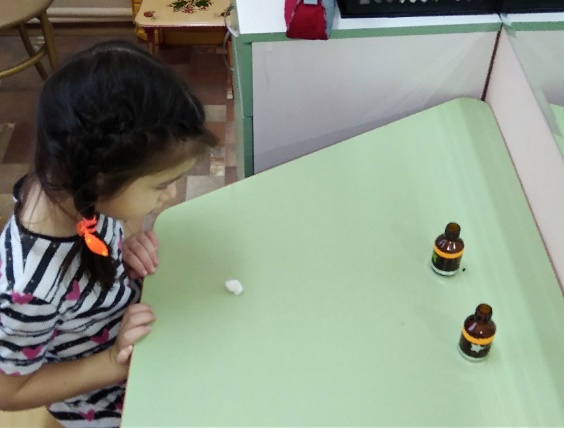 Зрительная гимнастика
                      Раз –налево, два – направо,
                                             Три –наверх, четыре — вниз.
                                           А теперь по кругу смотрим,
                                        Чтобы лучше видеть мир.
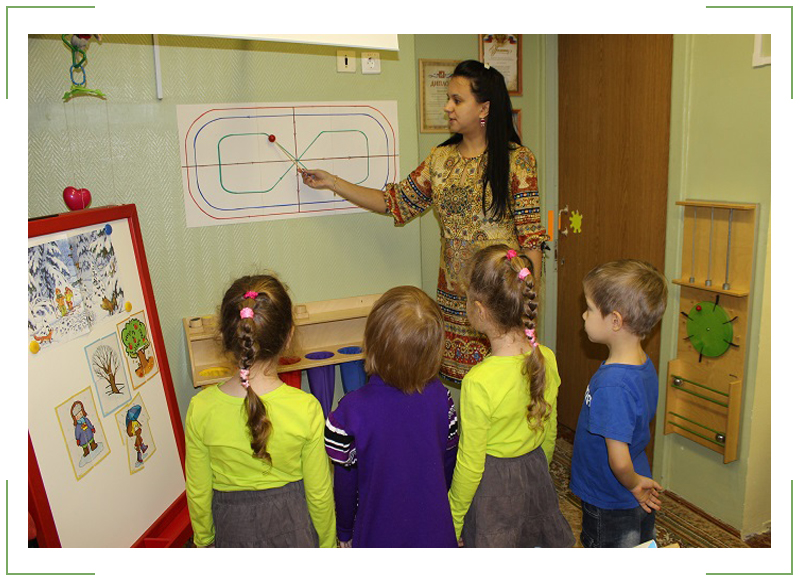 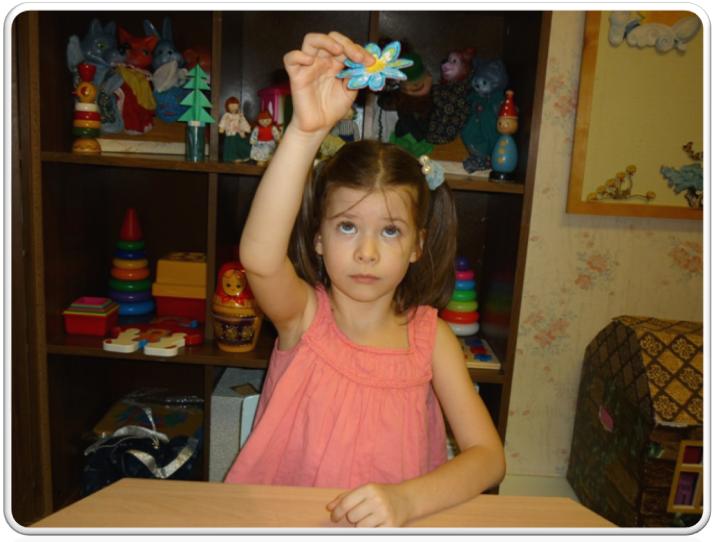 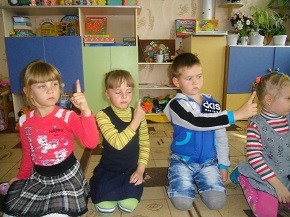 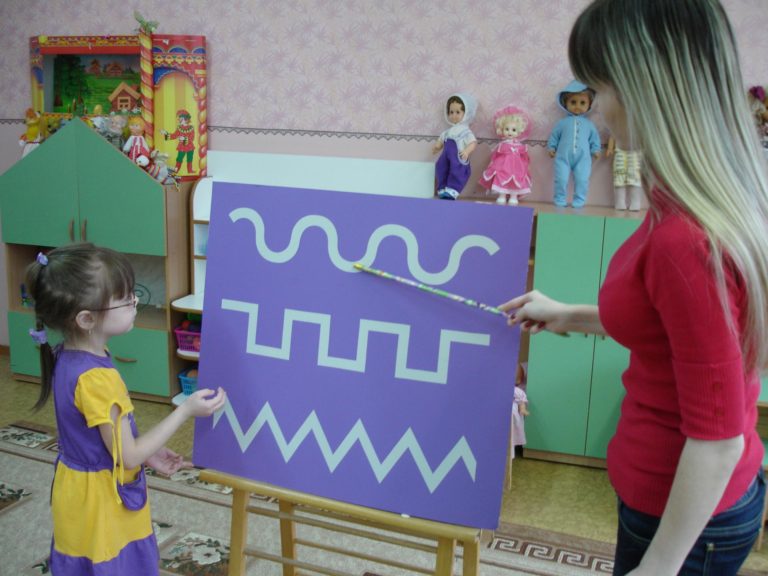 Элементы песочной терапии
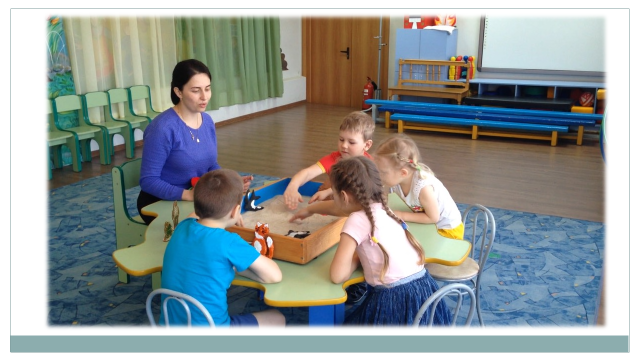 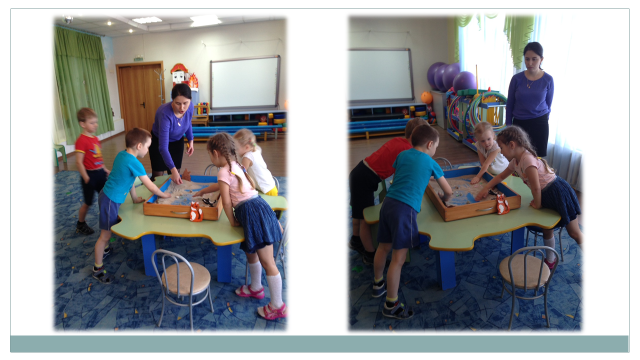 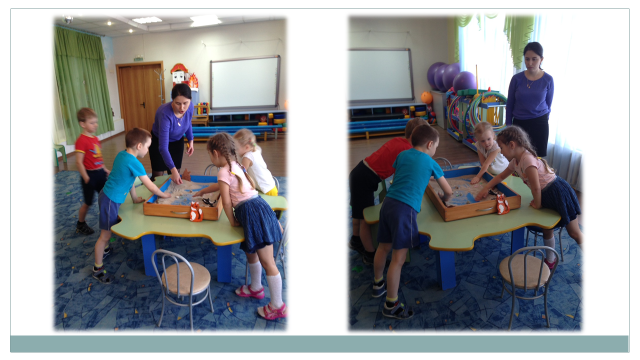 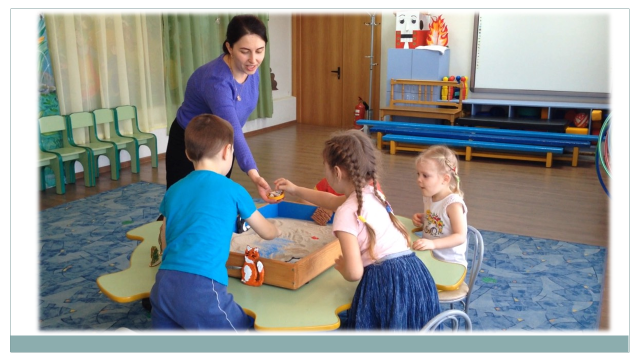 Пальчиковая гимнастика
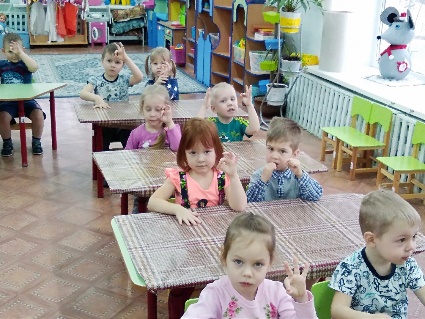 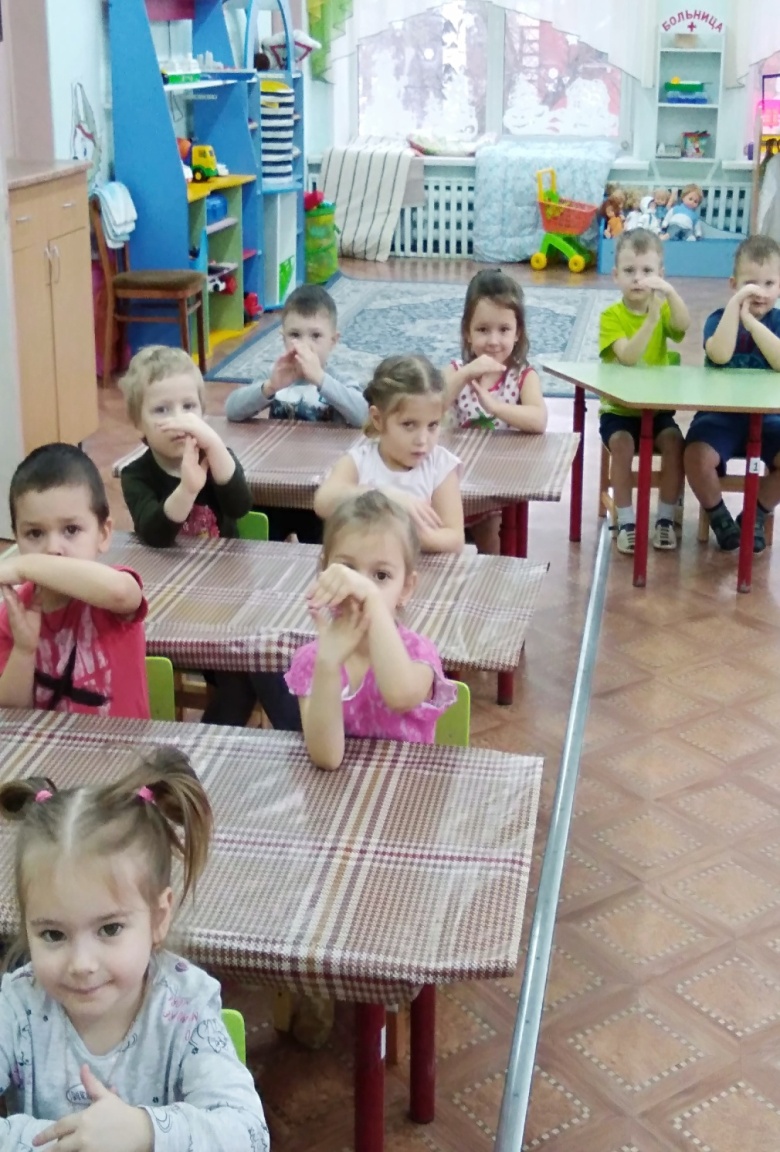 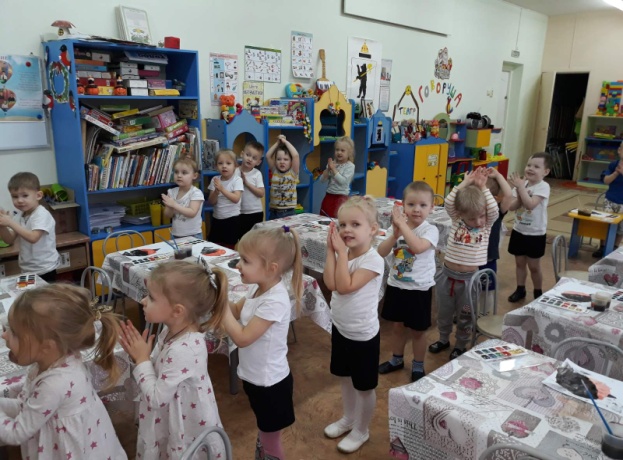 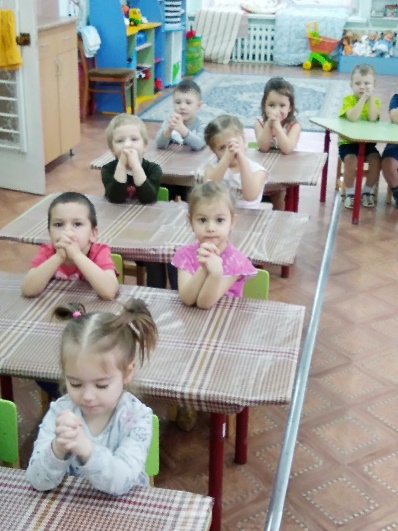 Подвижные игры
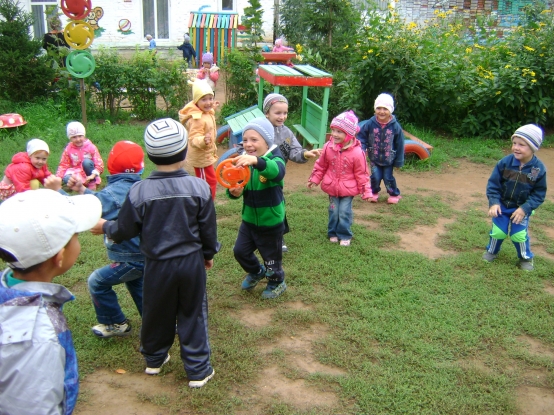 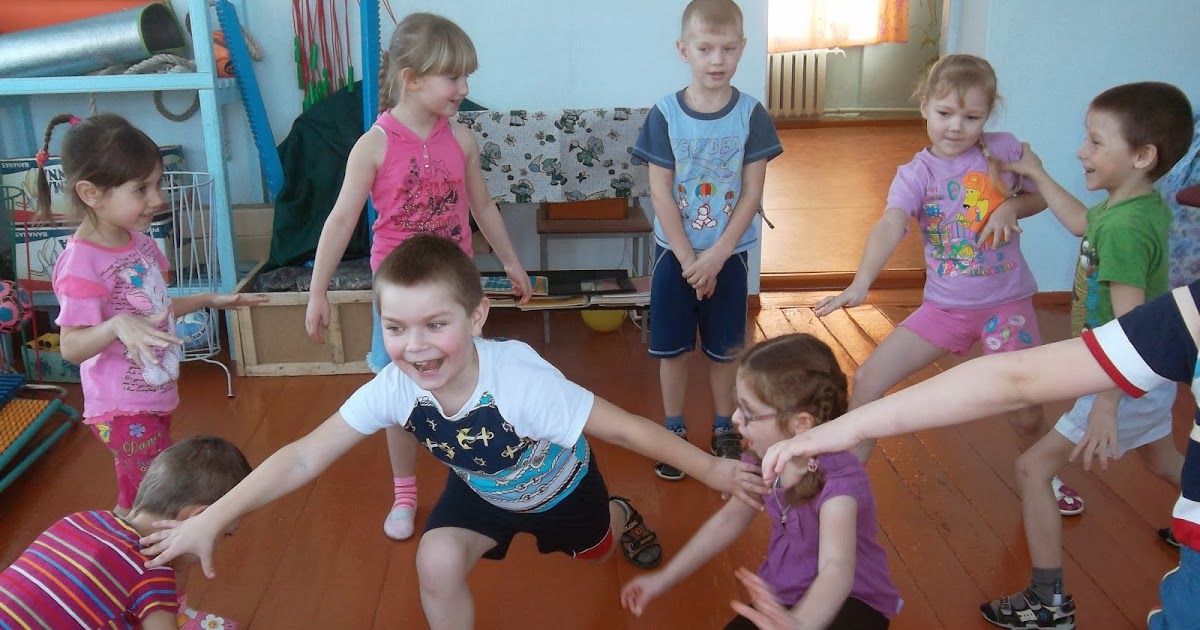 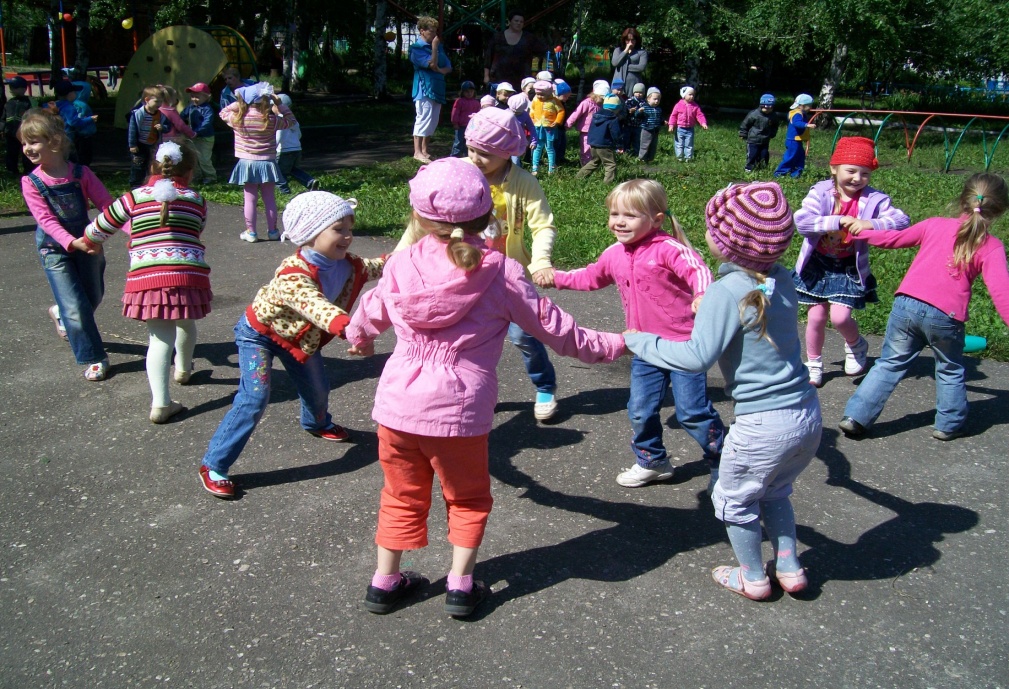 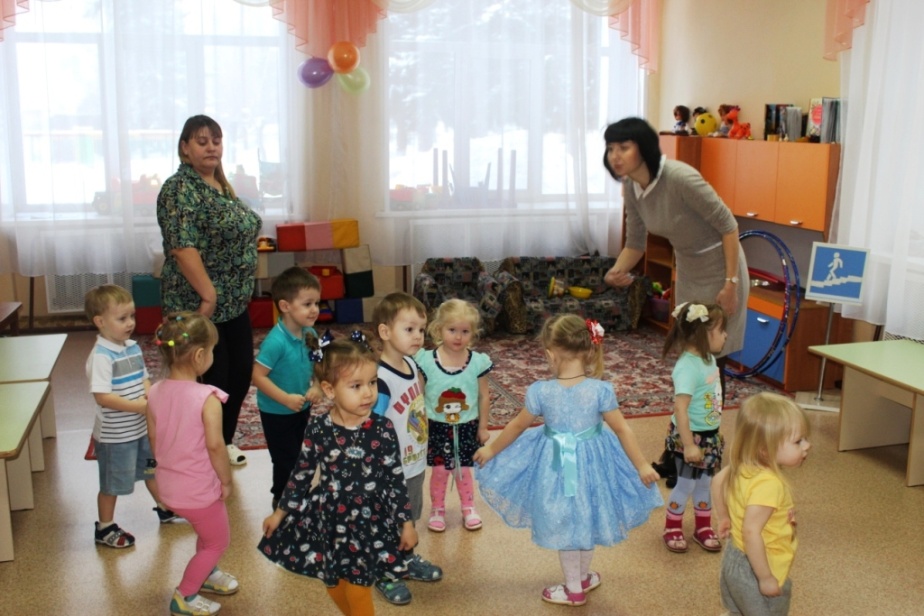 Игры на улице
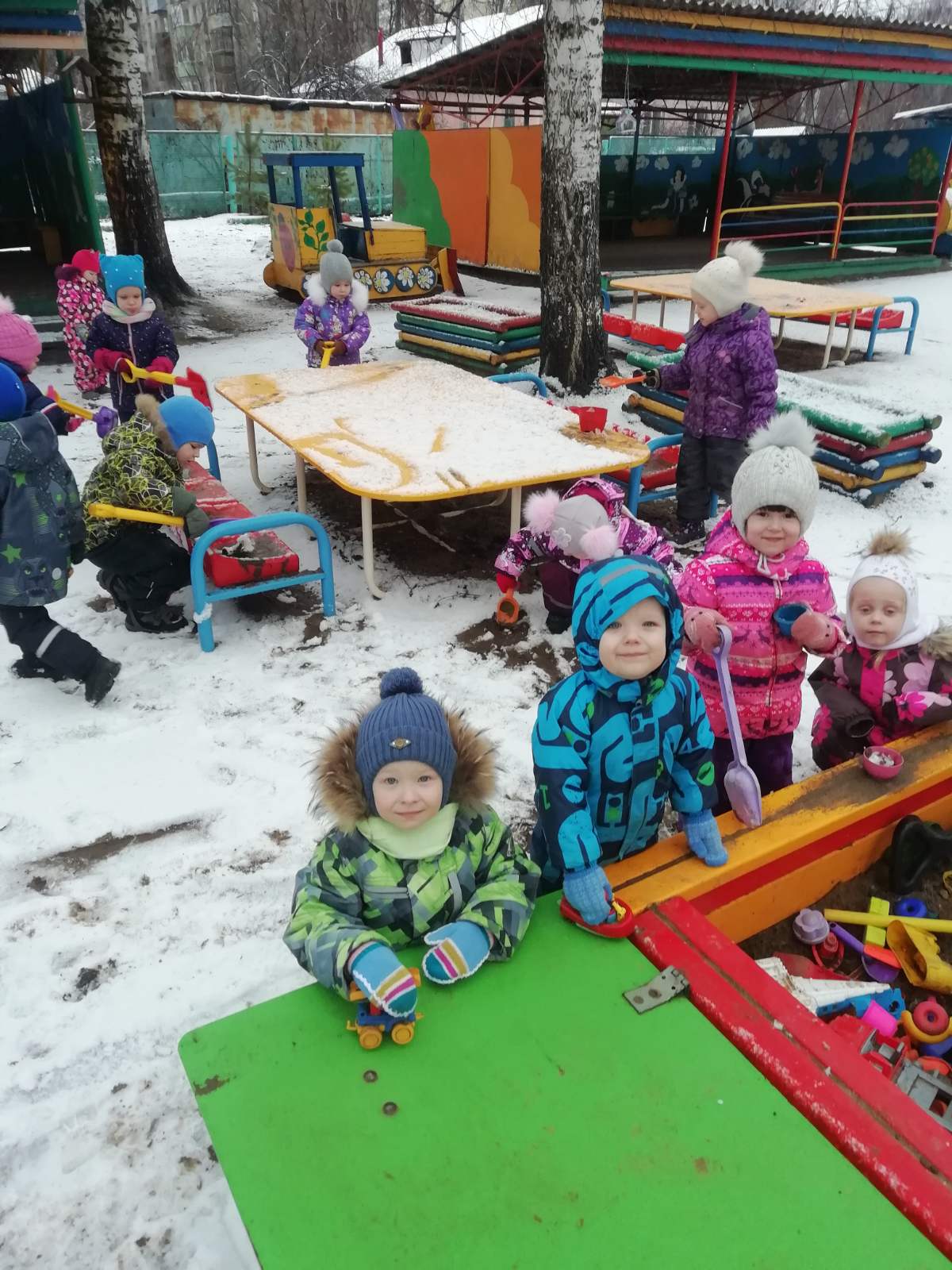 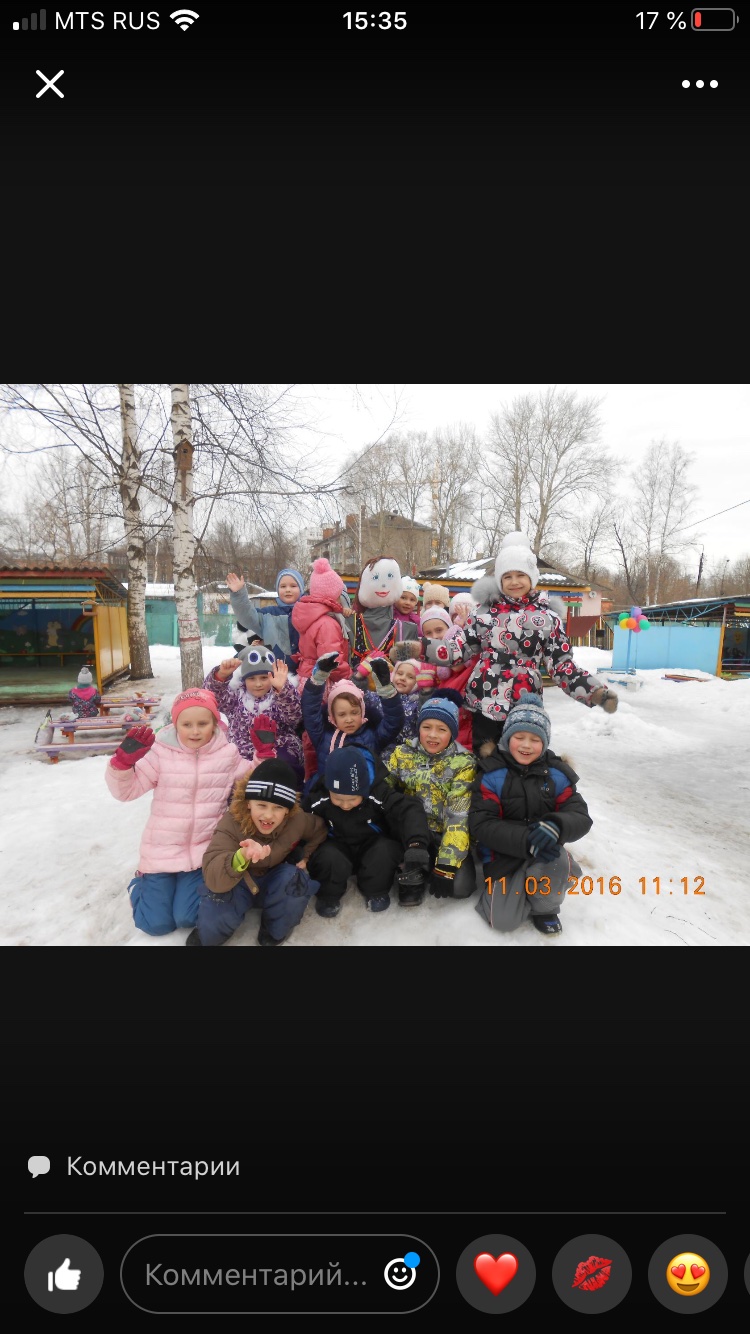 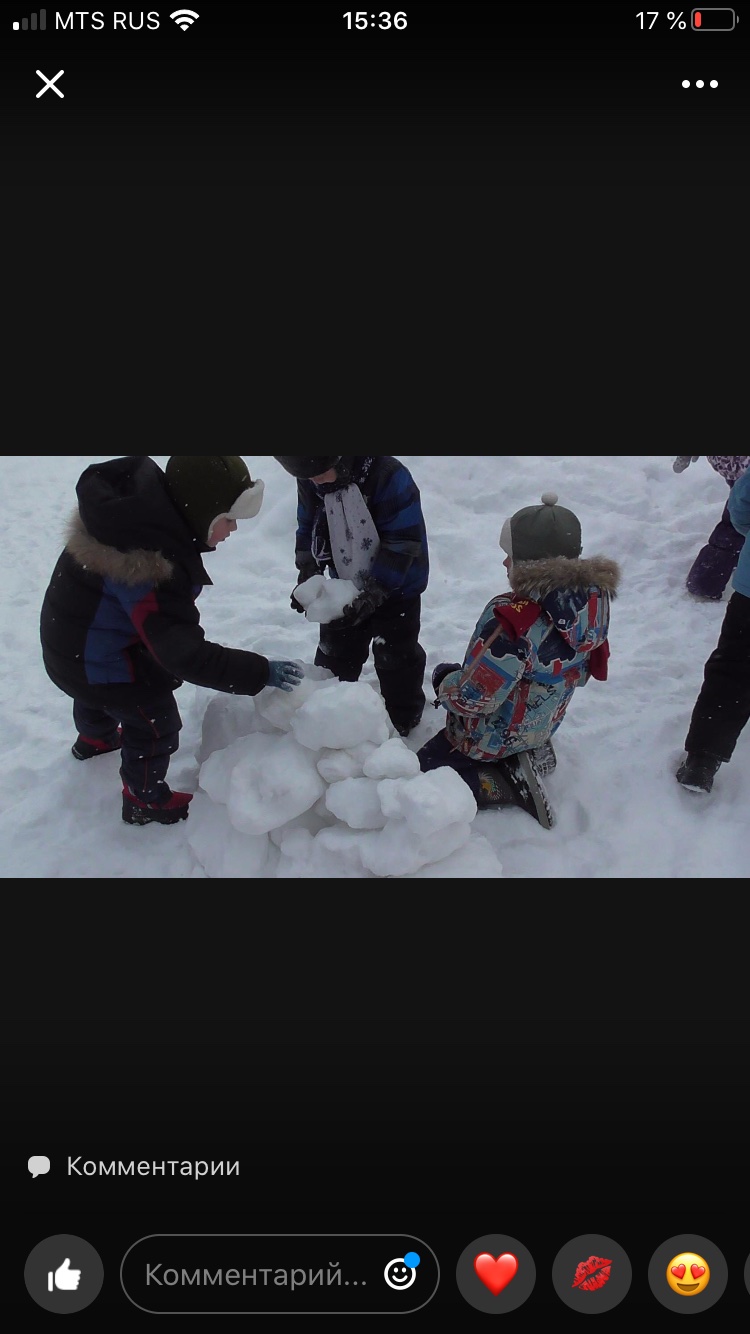 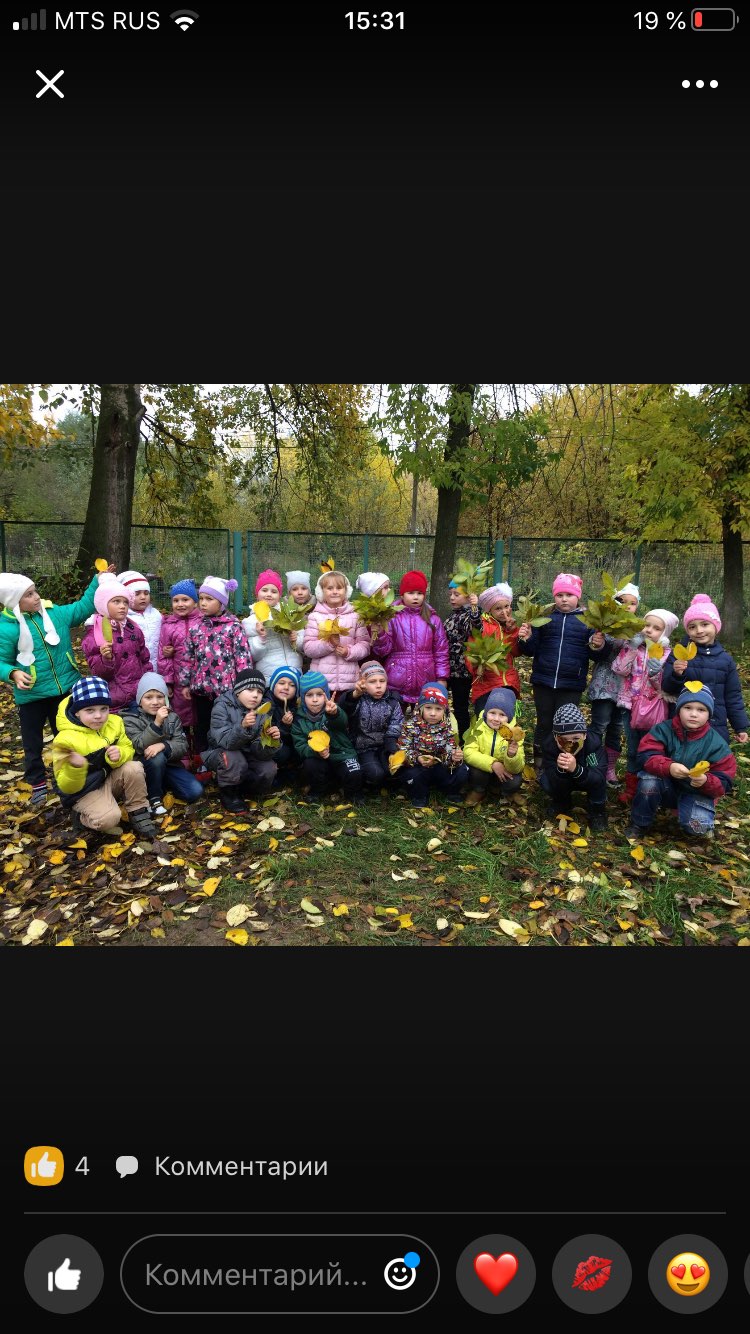 Сюжетно - ролевые игры
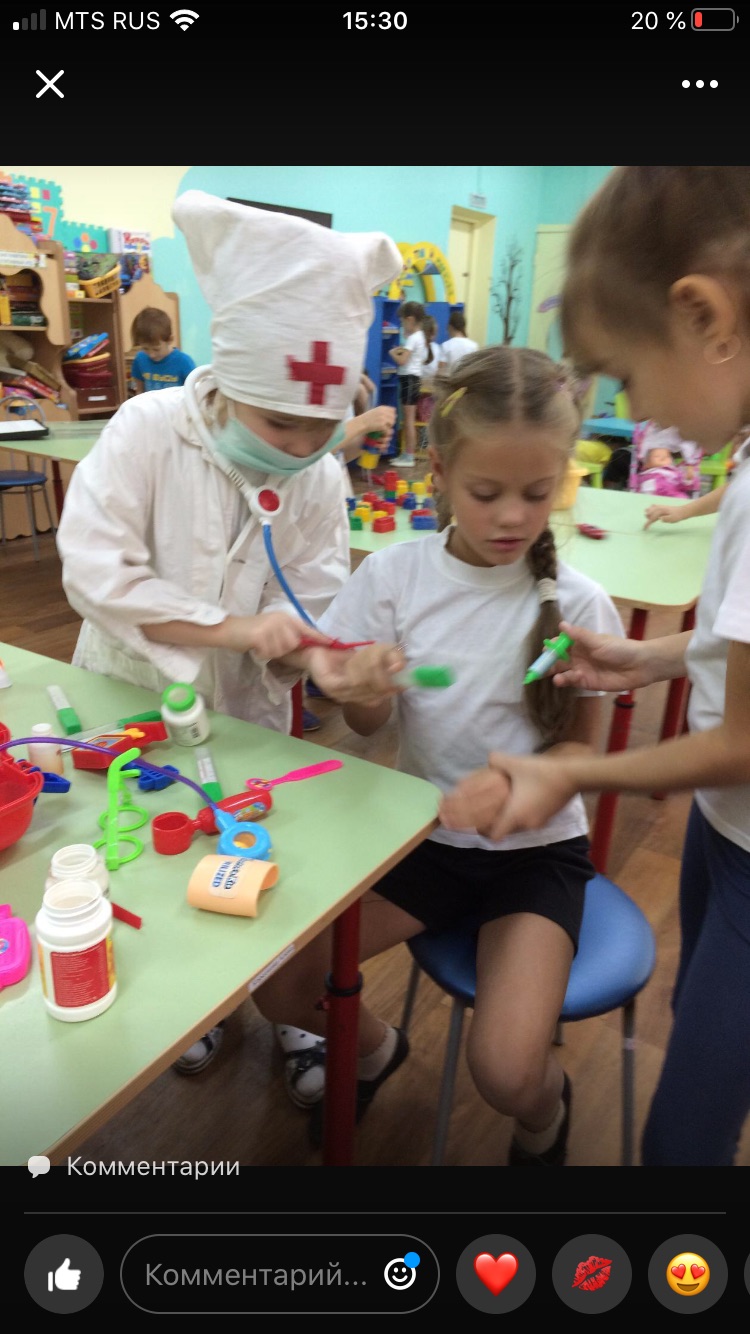 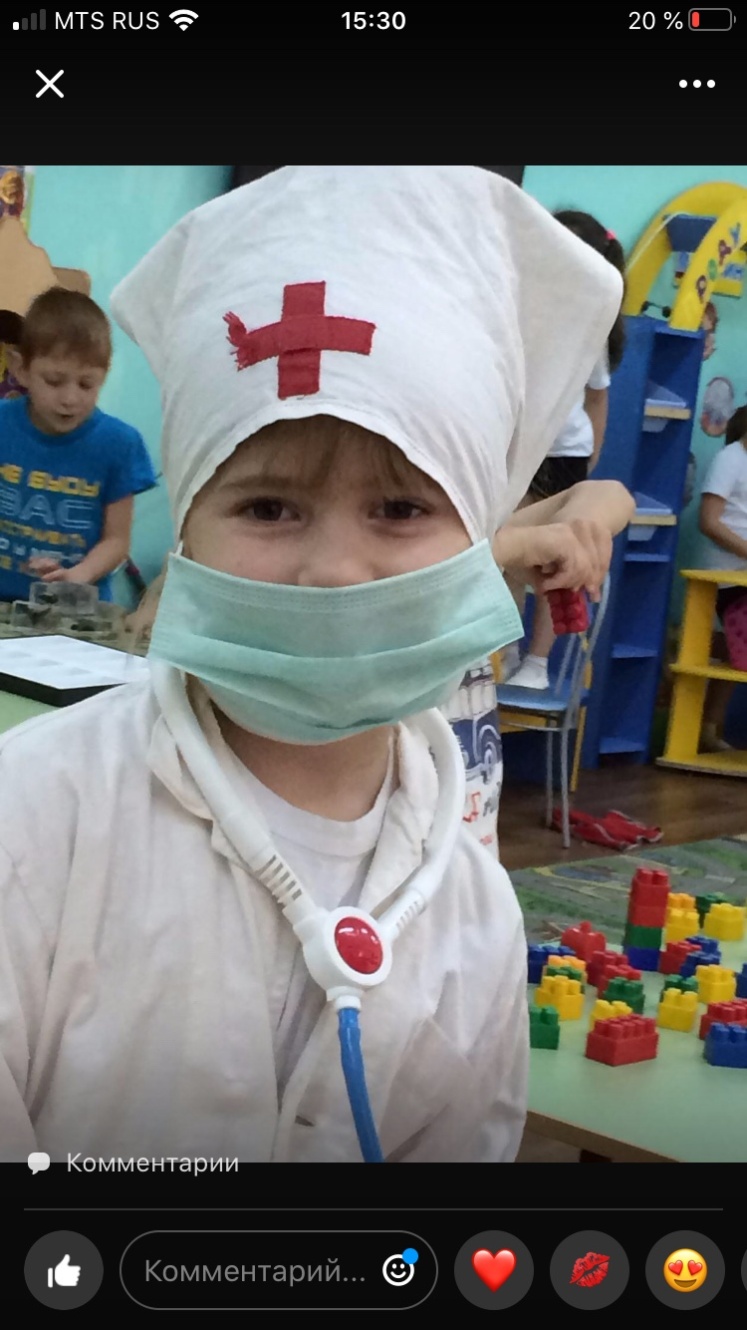 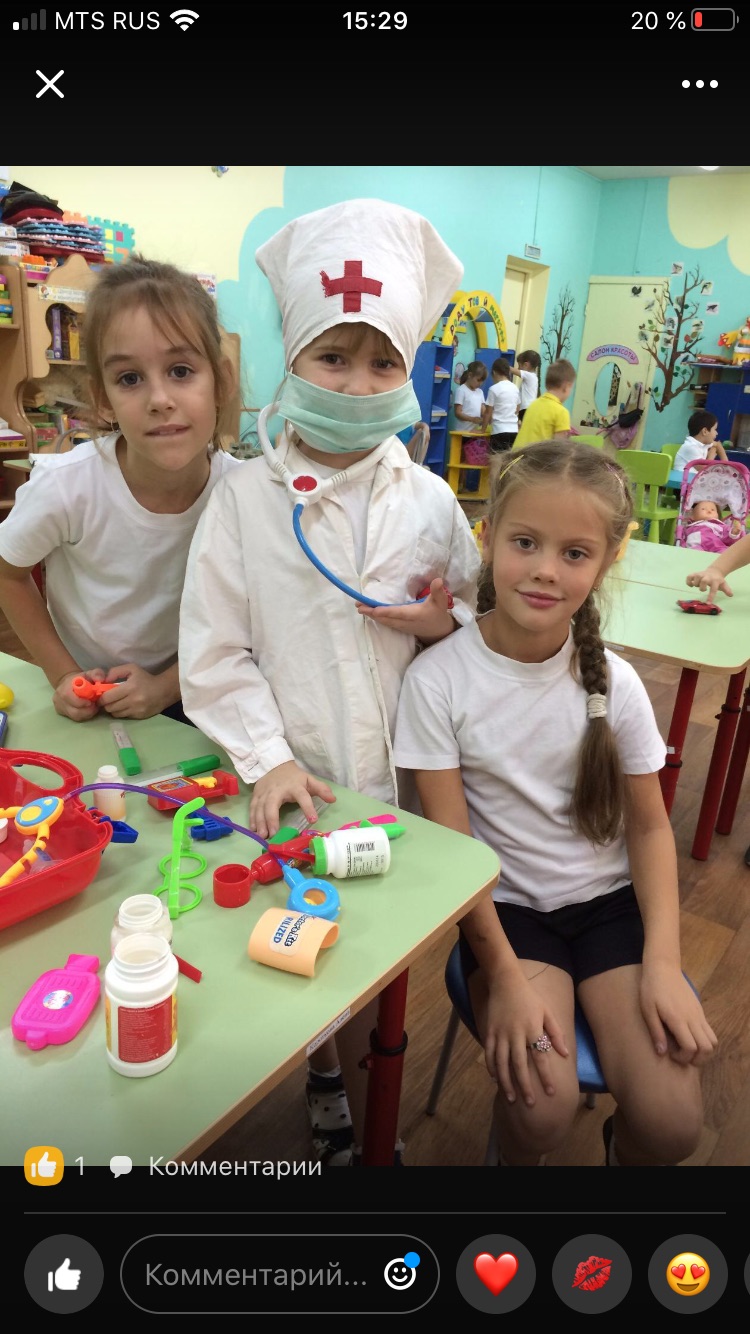 Гимнастика пробуждения, закаливание
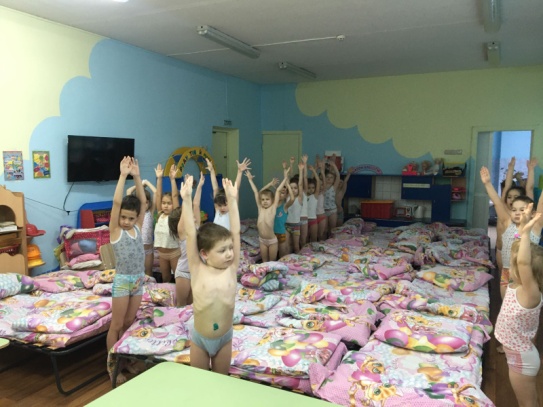 После сна, как все проснулись, улыбнулись, потянулись, мы по коврикам прошлись, закаляйся,
 не ленись!
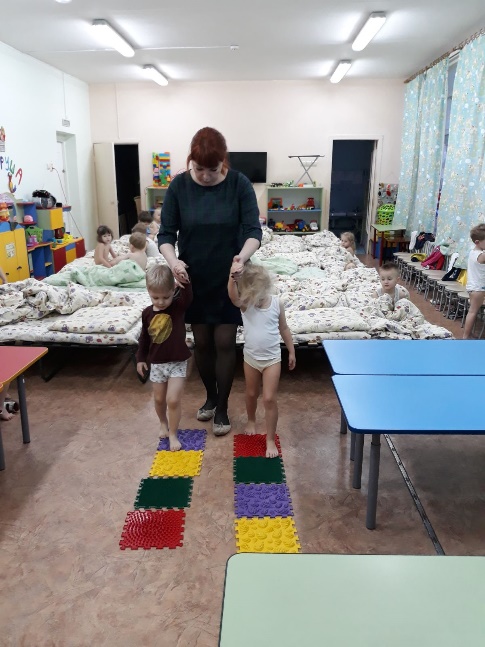 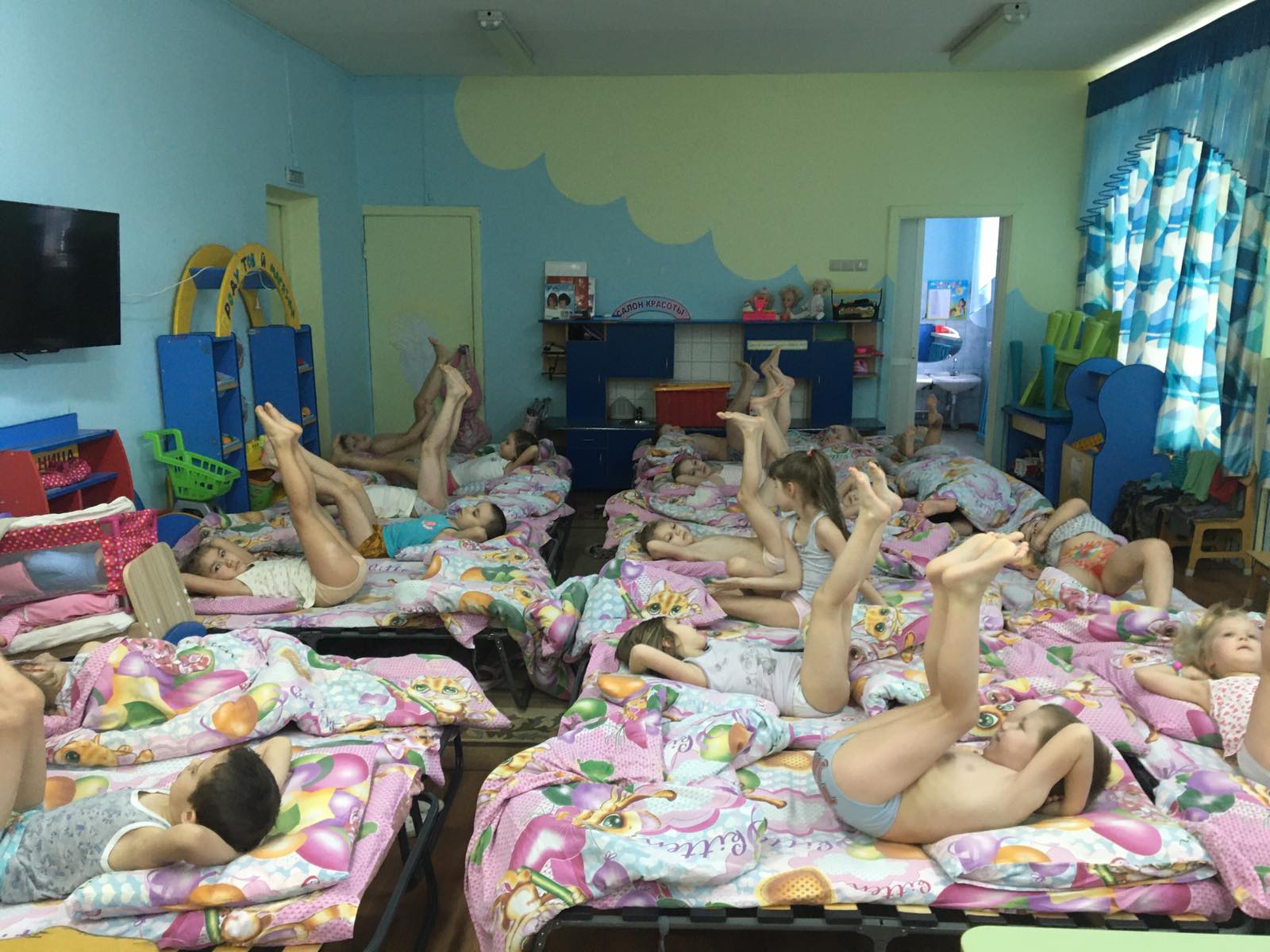 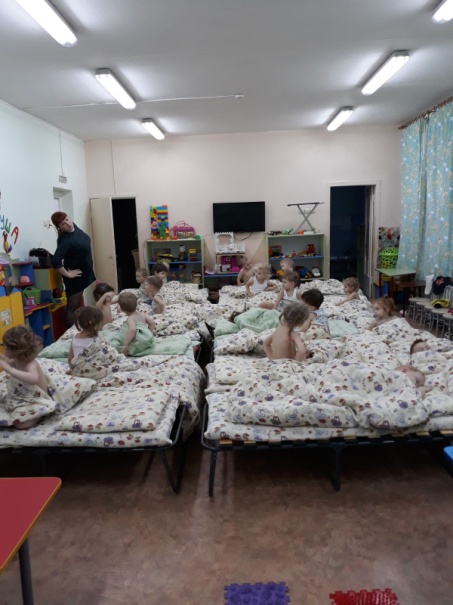 Наши досуги, праздники, развлечения
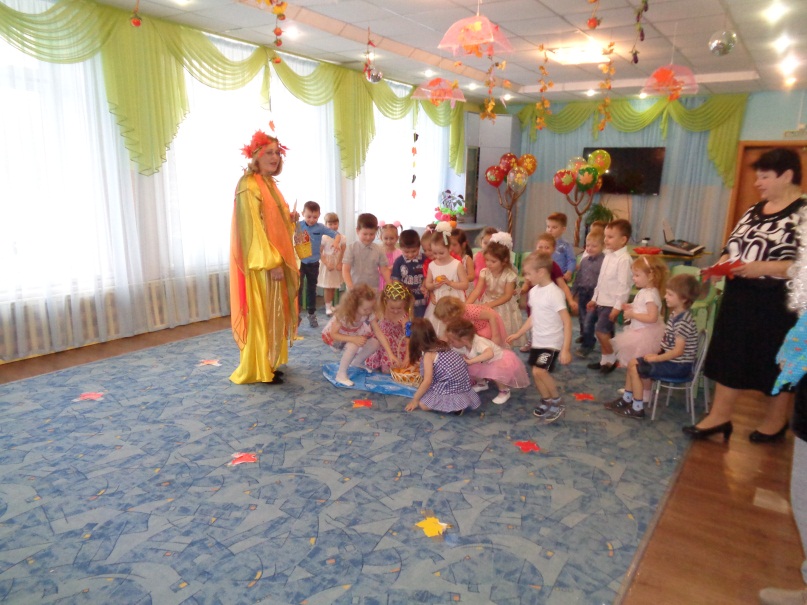 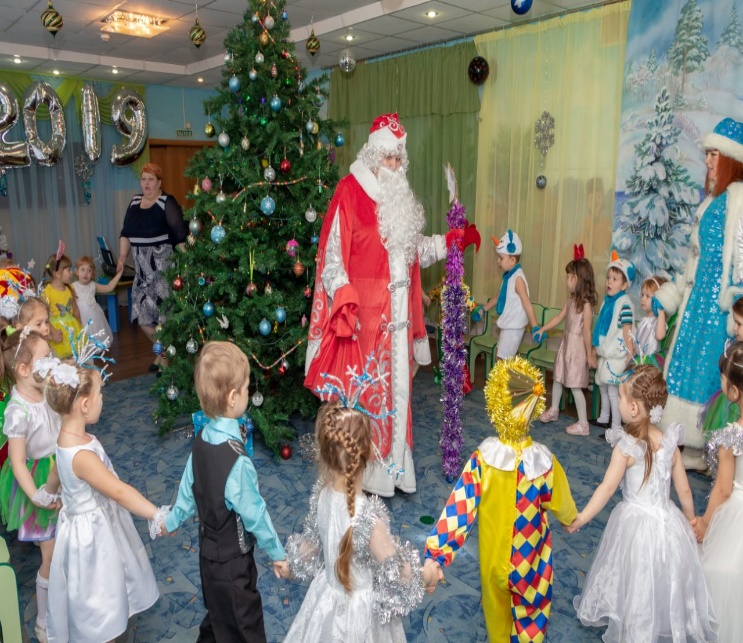 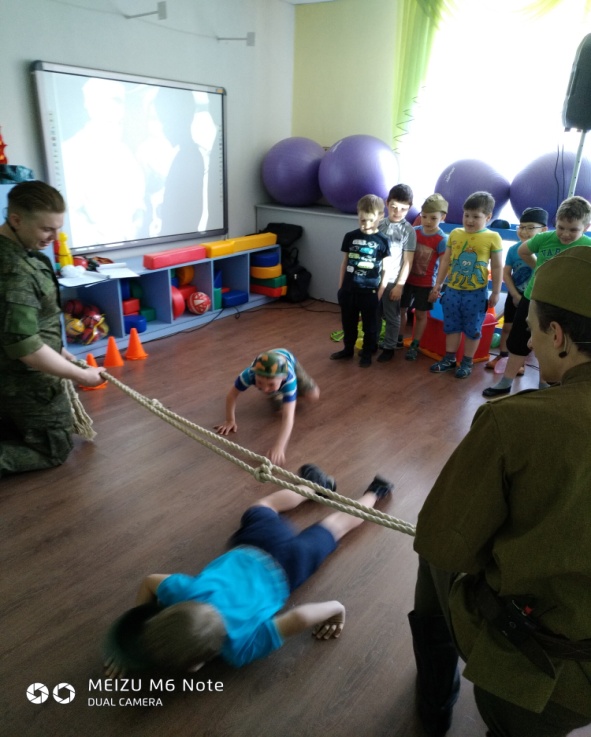 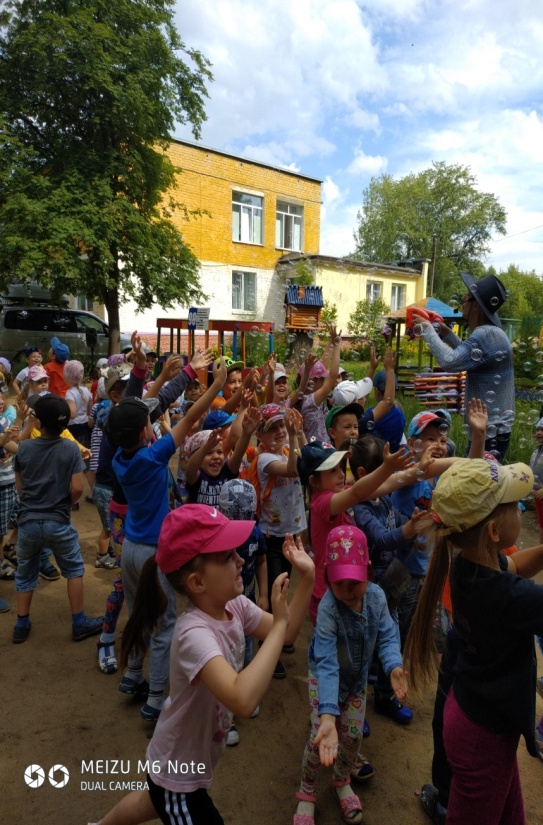 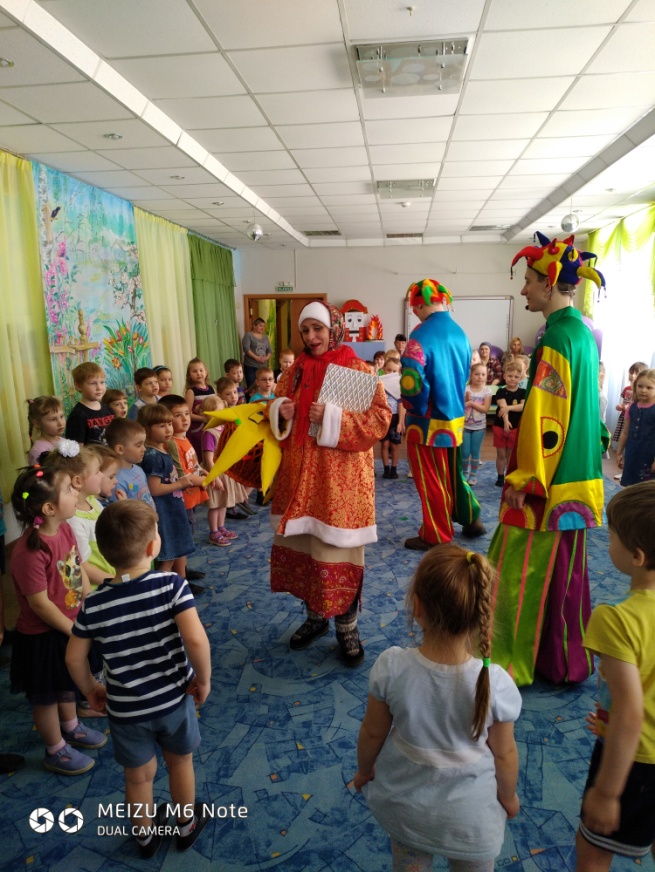 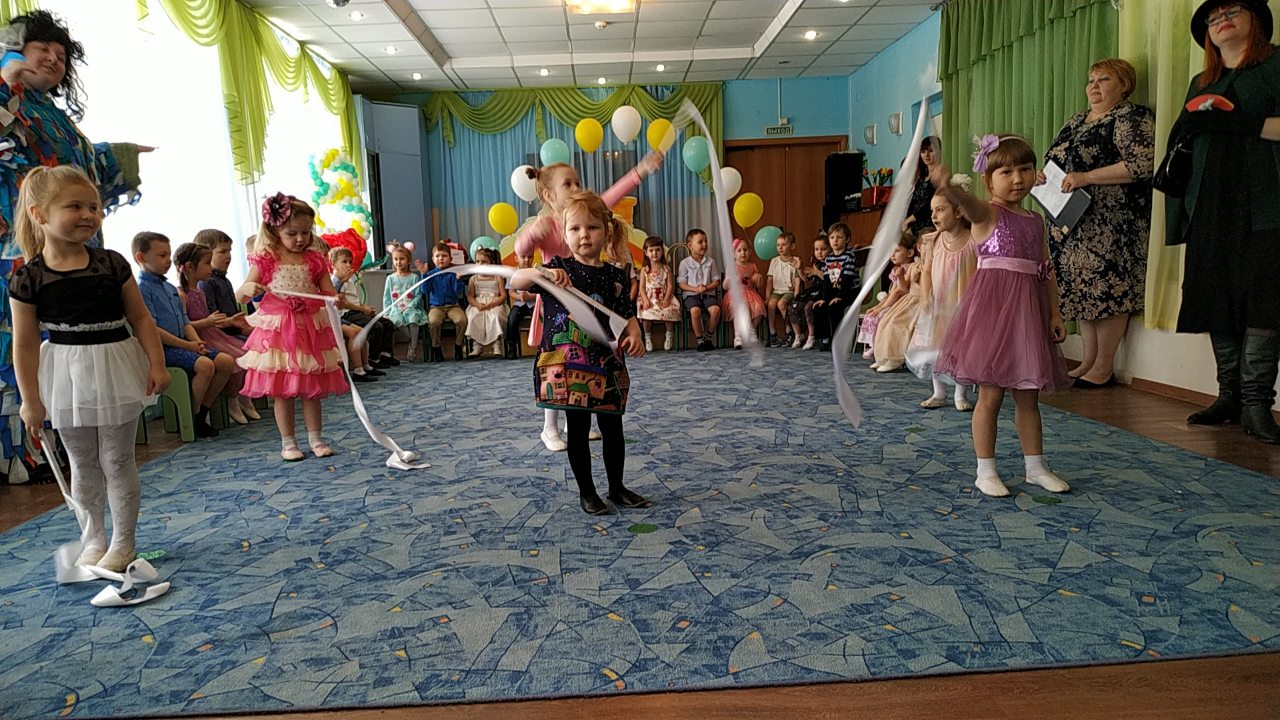 Физкультурные занятия
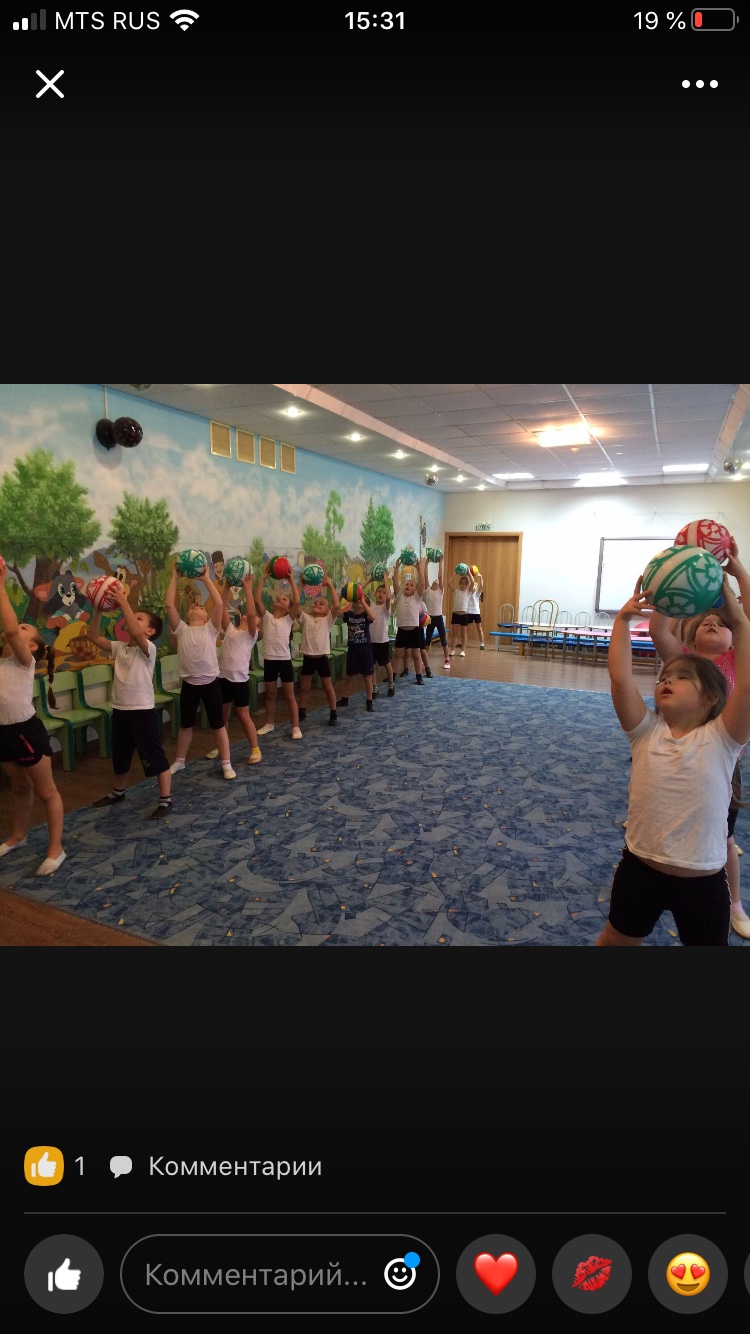 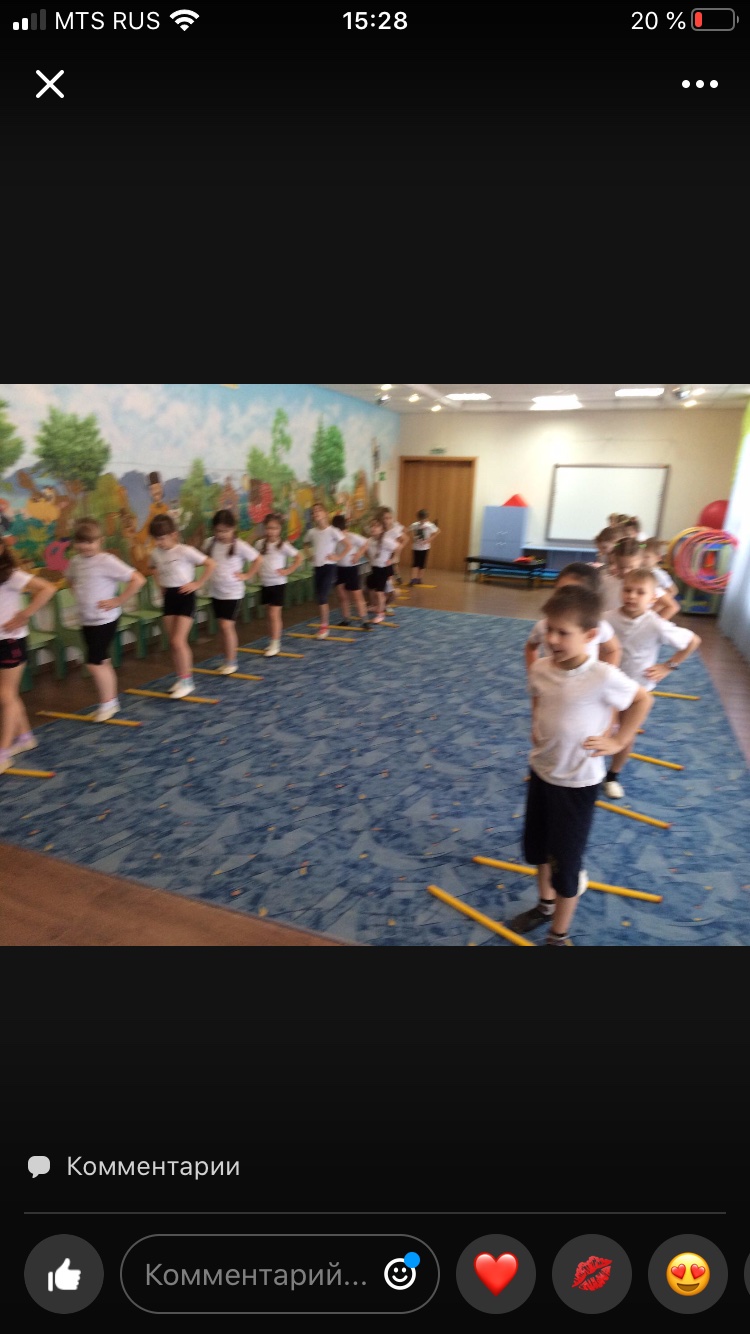 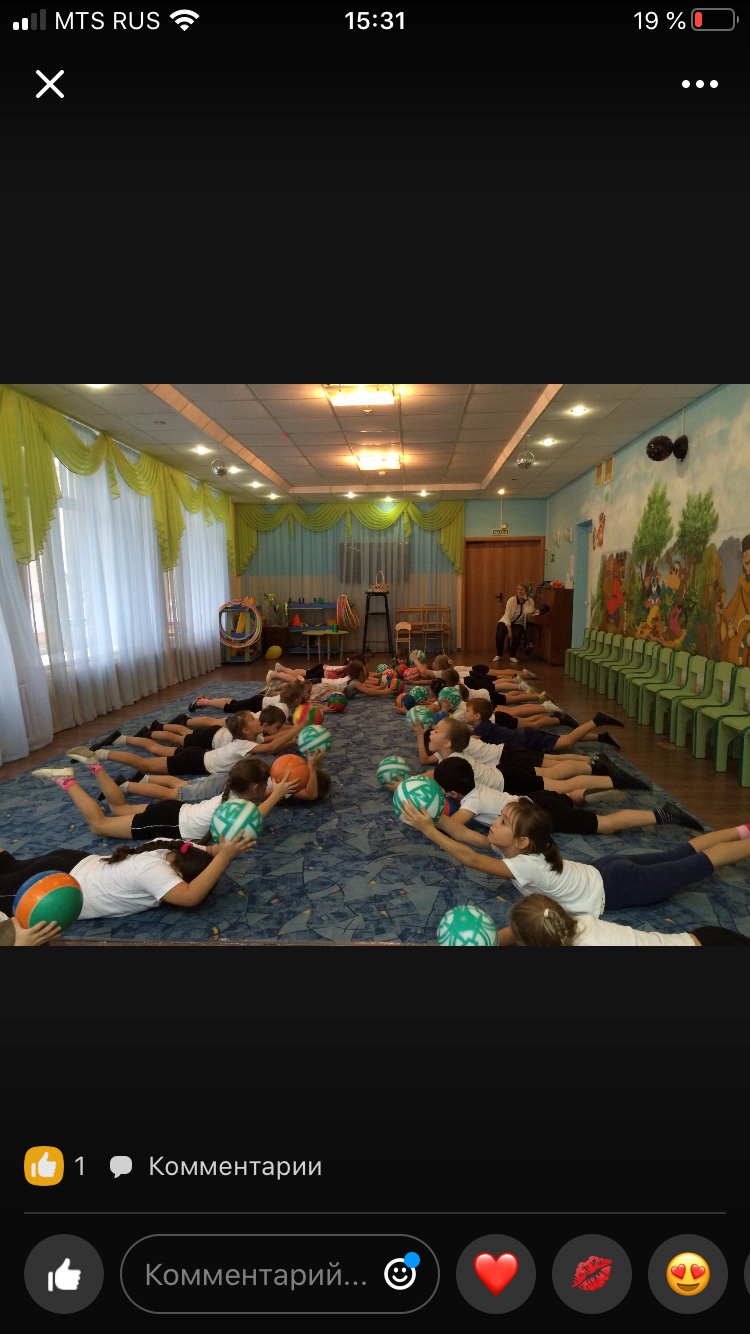 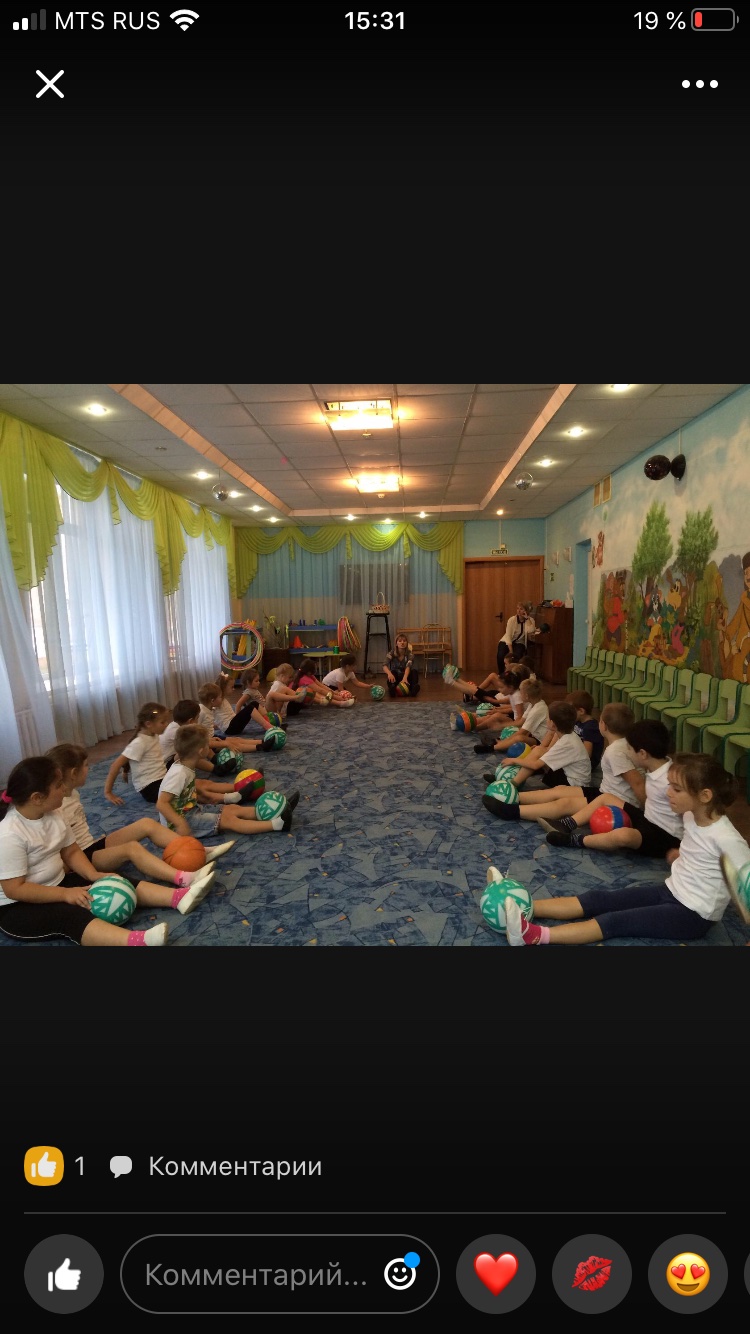 Работа с родителями
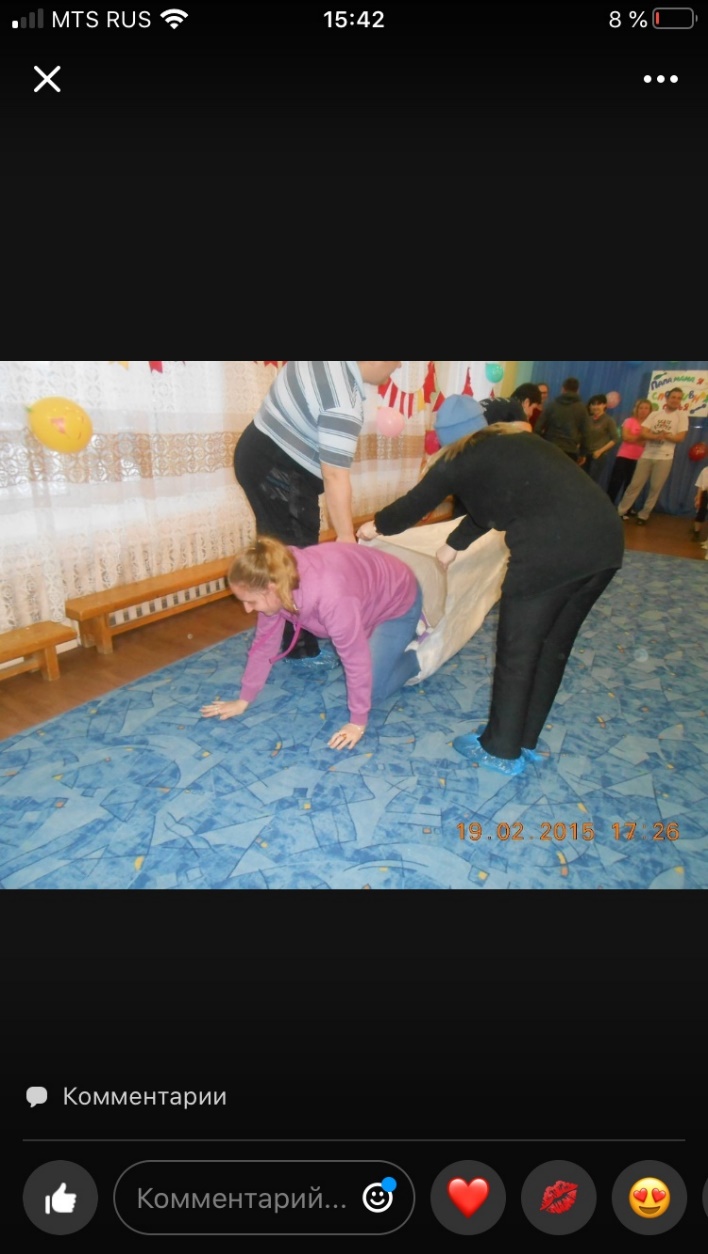 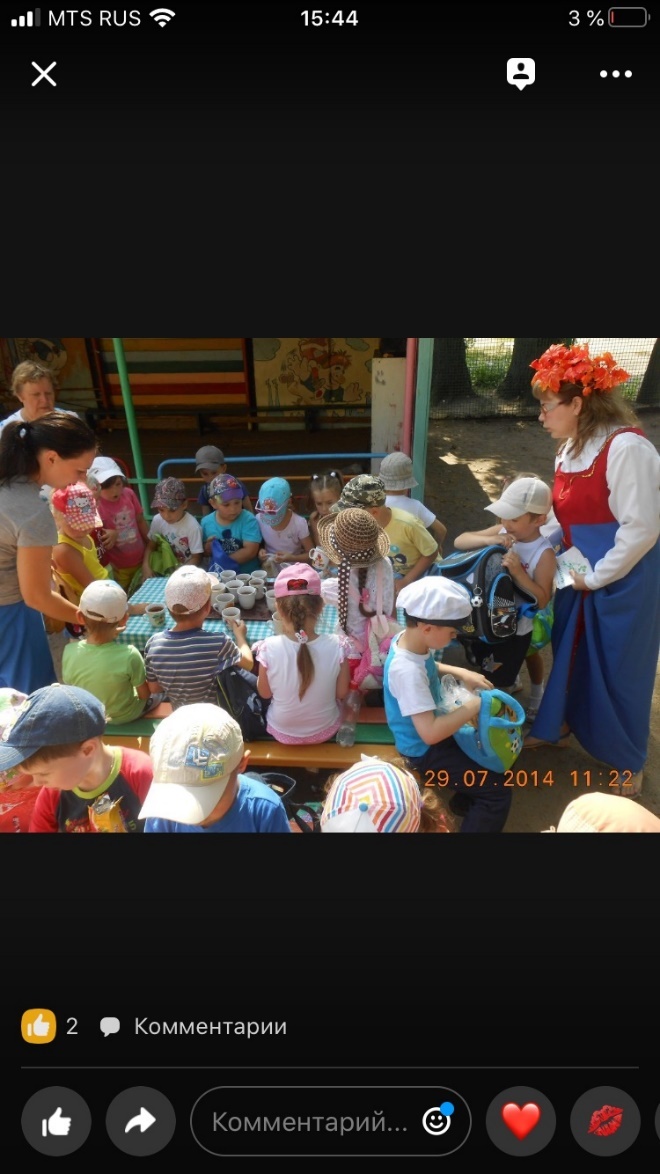 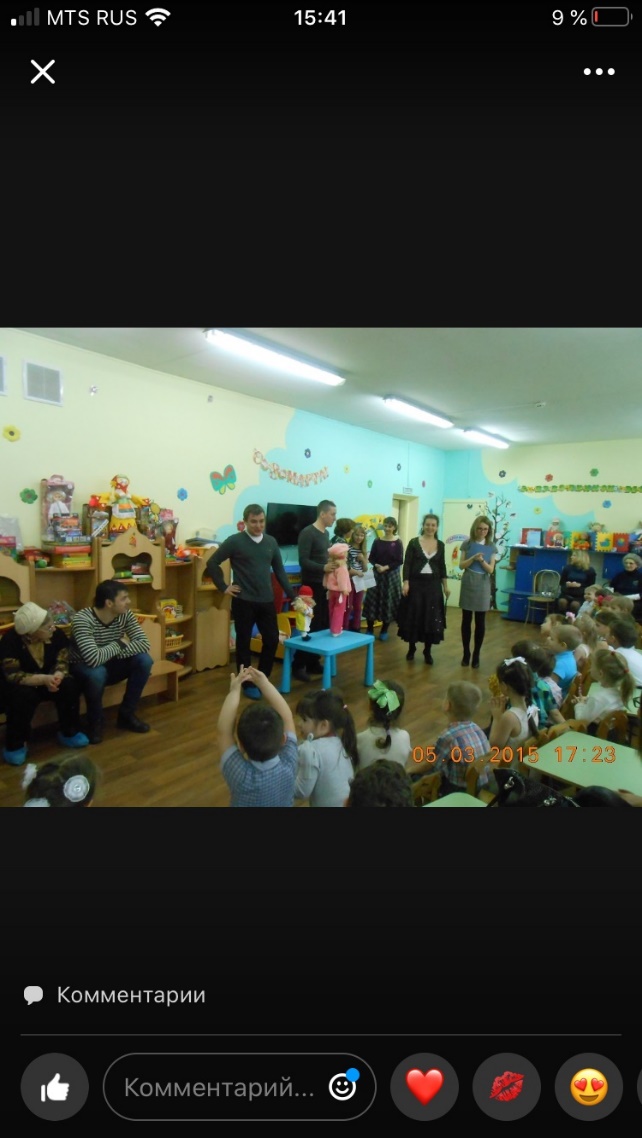 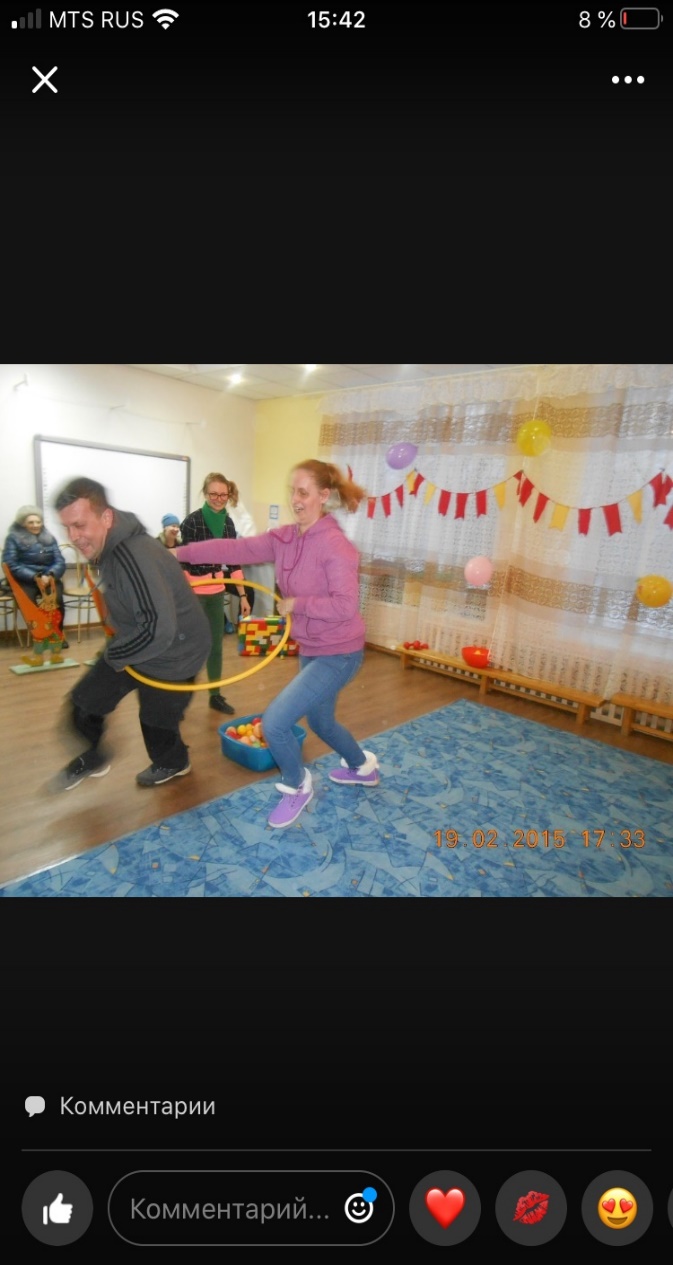 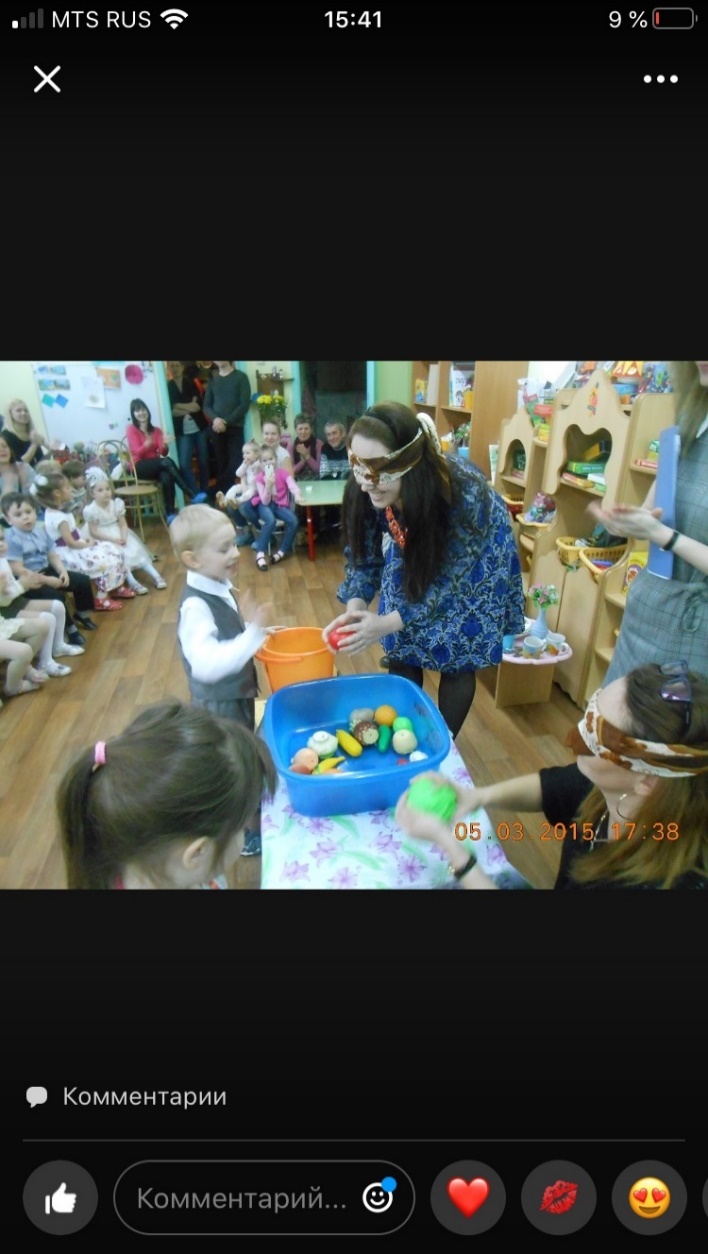 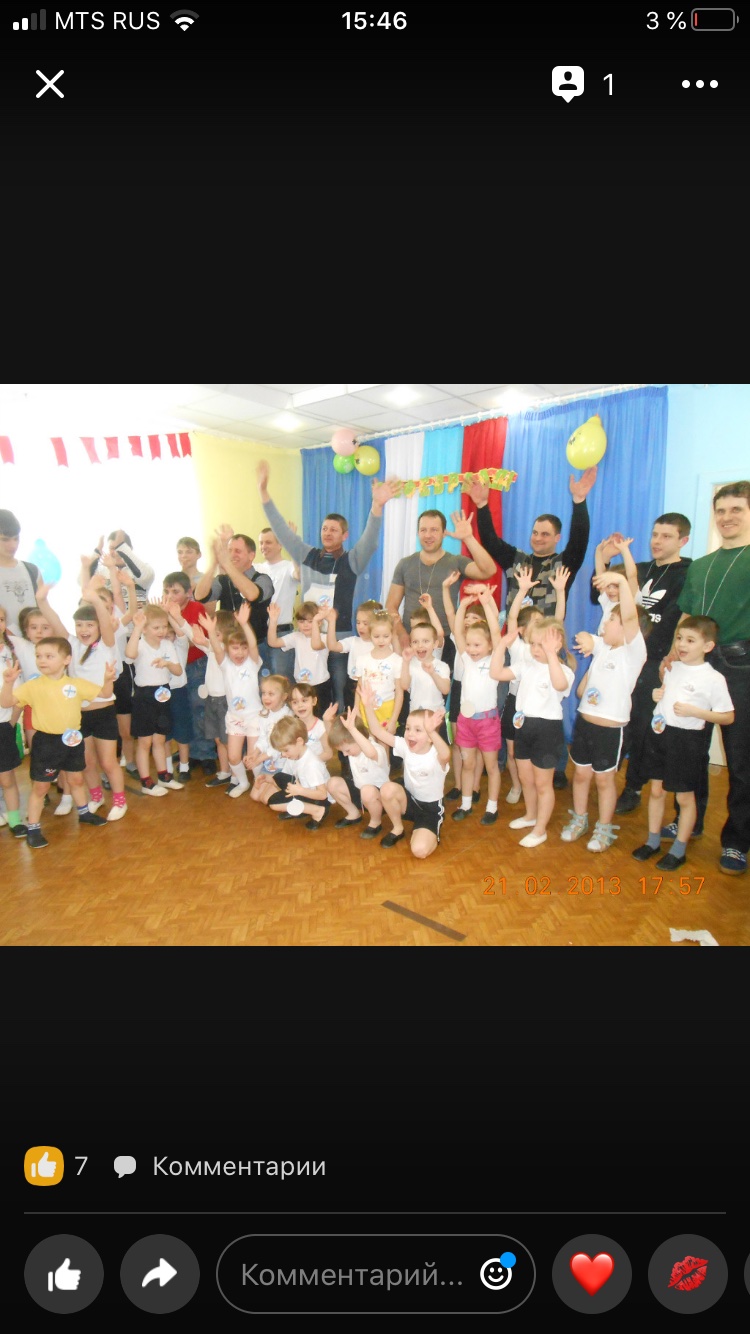 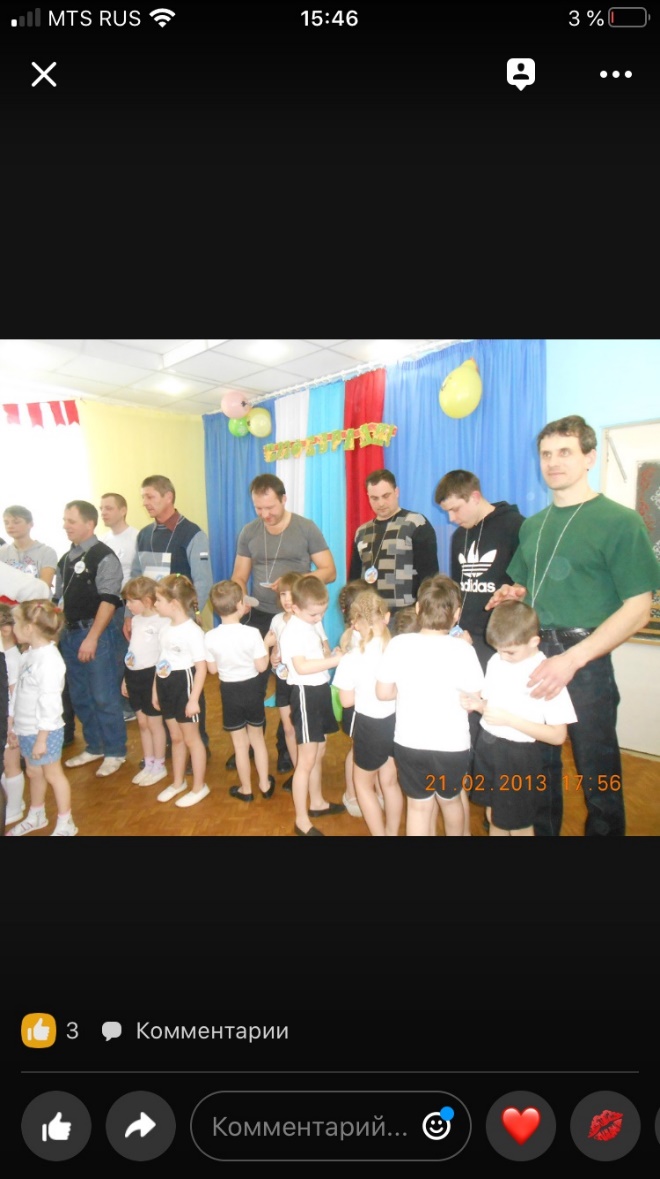 Перспективы дальнейшей работы

Активно вести пропаганду здорового образа жизни и взаимодействовать с семьями;
Продолжать работу по сохранению  и укреплению  физического и психического здоровья детей и воспитанию культурно-гигиенических навыков;
Продолжать формирование представлений о ЗОЖ и  познавательной сферы ребёнка;
Закреплять знания о строении своего тела и отдельных систем организма.
В результате реализации проекта
 Повышение интереса детей к физическим упражнениям и спорту;
Снизился уровень заболеваемости детей;
У детей сформирована потребность в здоровом образе жизни;
Повысился уровень подготовки педагогов и родителей в вопросах развития и охраны здоровья детей;
Повышение интереса родителей к здоровому образу жизни.
Таким образом, в ходе реализации проекта, направленного на формирование потребности  у детей ЗОЖ – в дошкольном учреждении и семьях была создана здоровьесберегающая среда, способствующая полноценному и гармоничному развитию ребёнка, формированию потребности быть здоровым.
В процессе совместной деятельности между детьми и родителями сложились доверительные отношения, что позитивно отразилось на эмоциональном состоянии всех участников проекта и на работе  дошкольного  учреждения.
Используемая литература

1.  Крылова Н.И.  Здоровьесберегающее пространство в ДОУ. – Волгоград: Учитель, 2008.
2.  Карепова Т.Г. Формирование здорового образа жизни у дошкольников.- Волгоград: Учитель,  2009 .
3.  Горбатенко О.Ф.,  Кадраильская Т.А.,  Попова Г.П.   Физкультурно-оздоровительная работа. -  Волгоград: Учитель, 2007 .
4. Тарасова Т.А., Власова Л.С.  Я и мое здоровье. -  М.: Школьная Пресса,  2008 .                                                                                                                                                                                                       5.  Новикова И.М. Формирование представлений о здоровом образе жизни у дошкольников. Пособие для педагогов дошкольных учреждений. – М.: МОЗАИКА - СИНТЕЗ, 2010 .                                                                                                                                                                                          6.    Павлова М.А., Лысогорская  М.В. Здоровьесберегающая система ДОУ. - Волгоград: Учитель, 2009 .